The GIS Center Renovation
August 2014 – September 2015
Before
August 2014
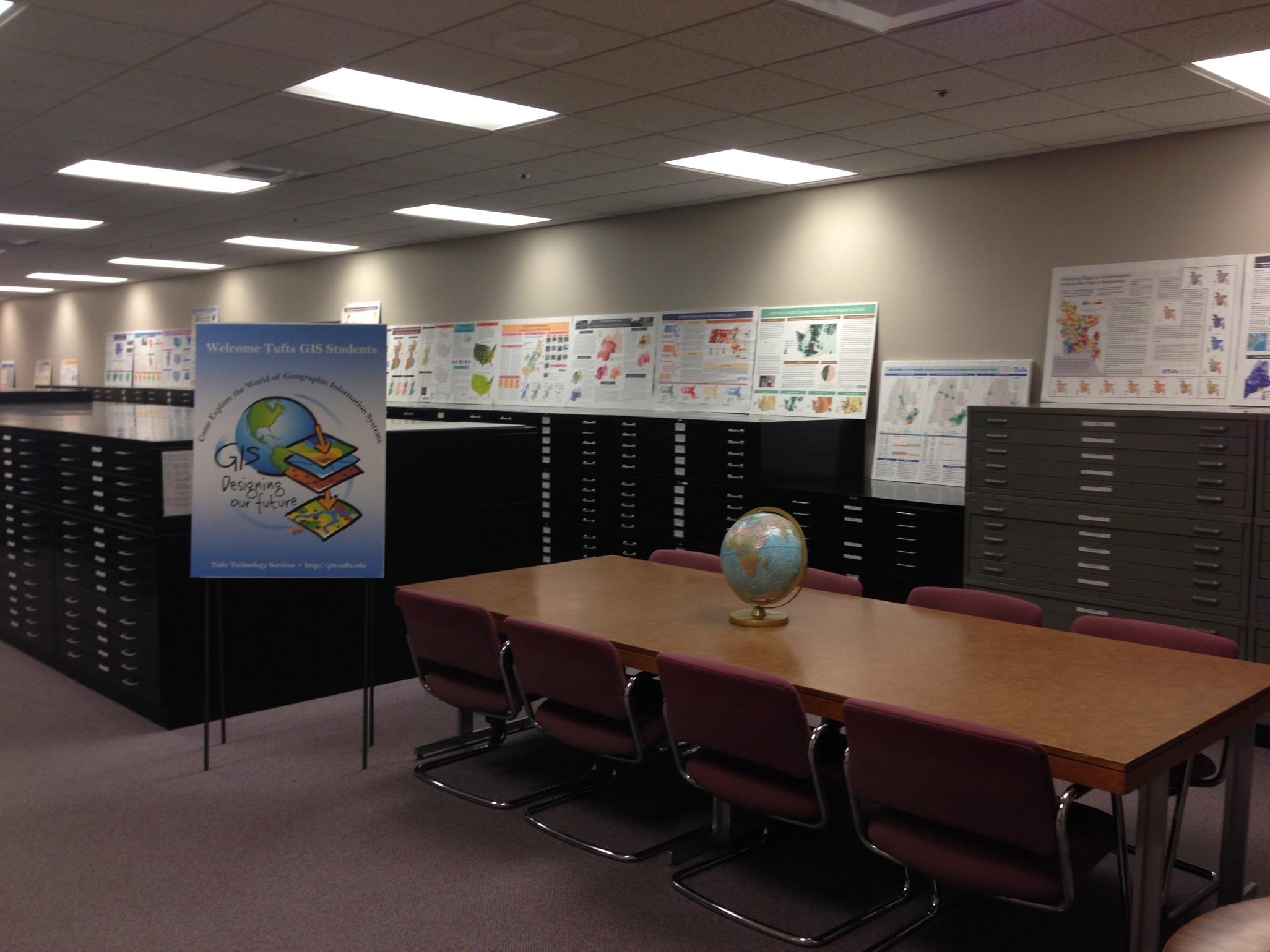 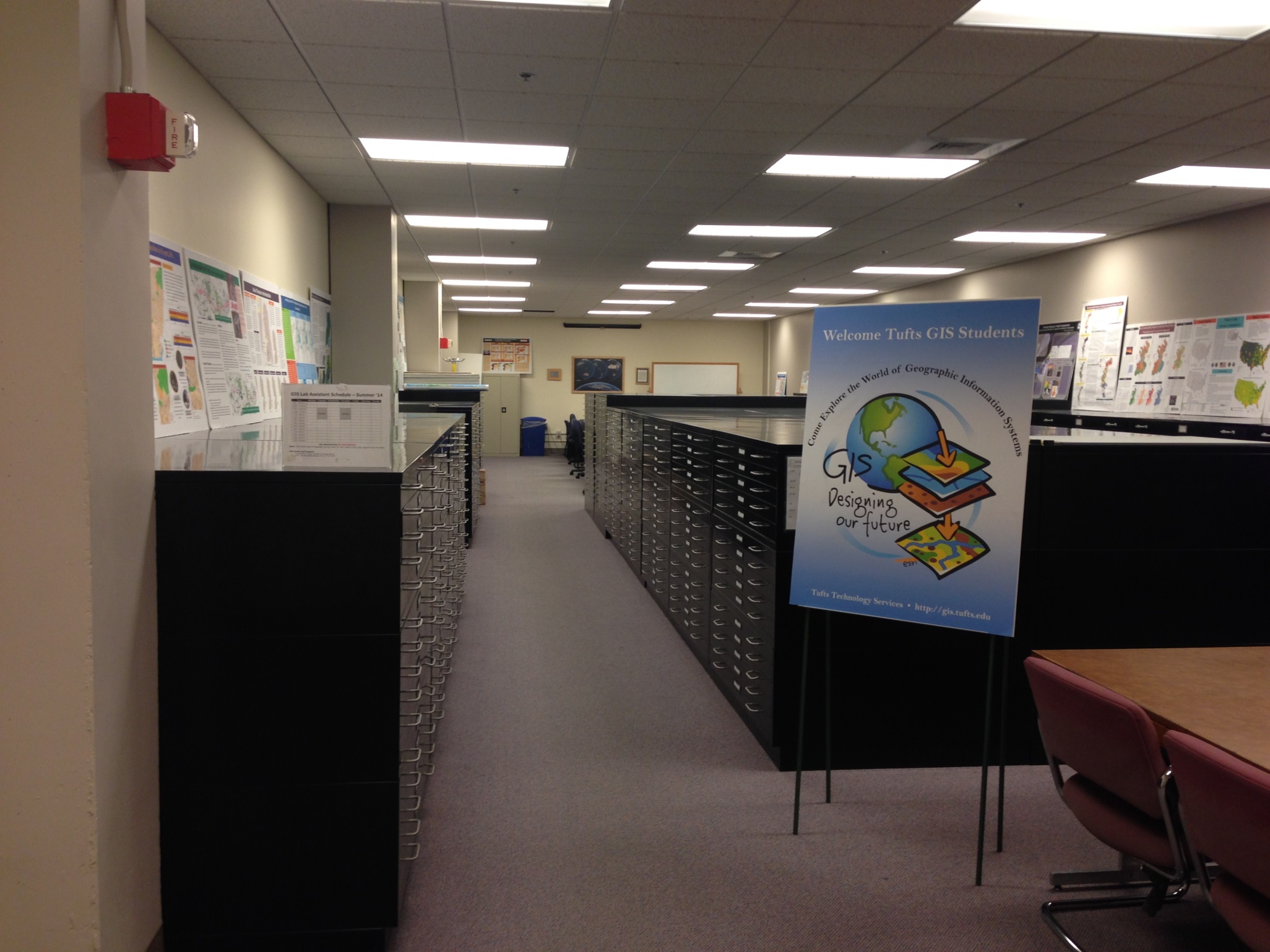 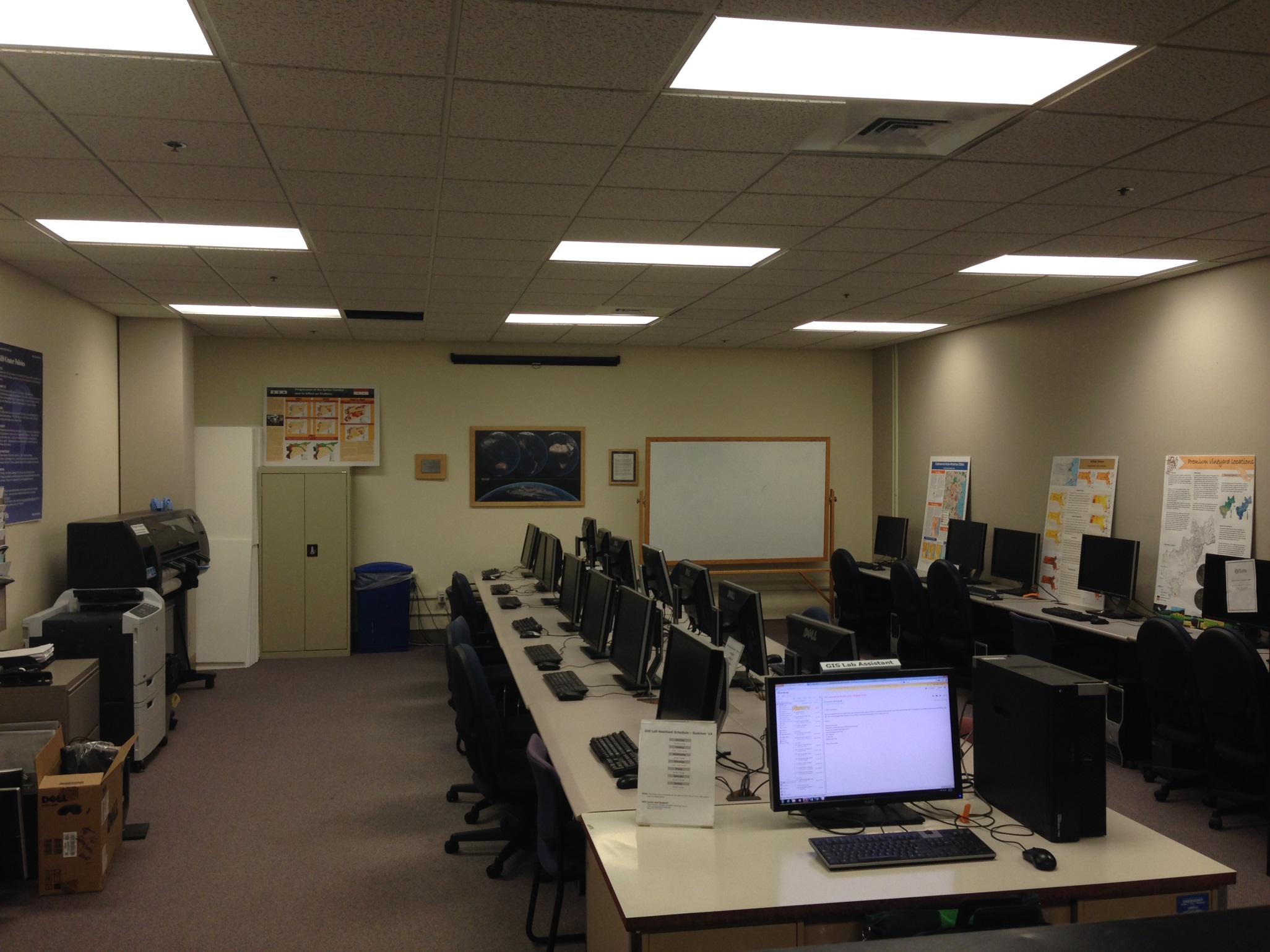 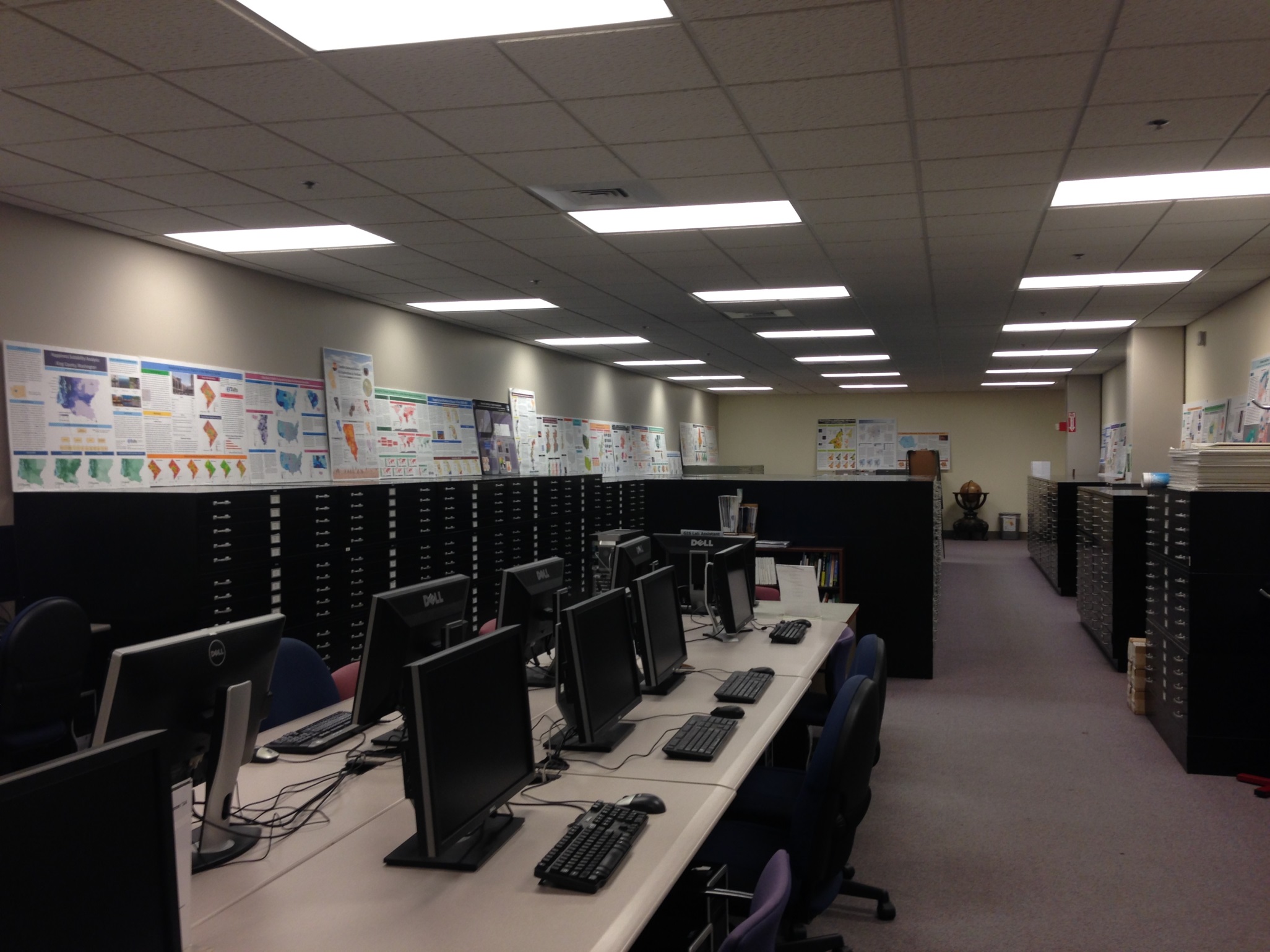 The Map GrabChaos in the GIS CENTER
December 2014
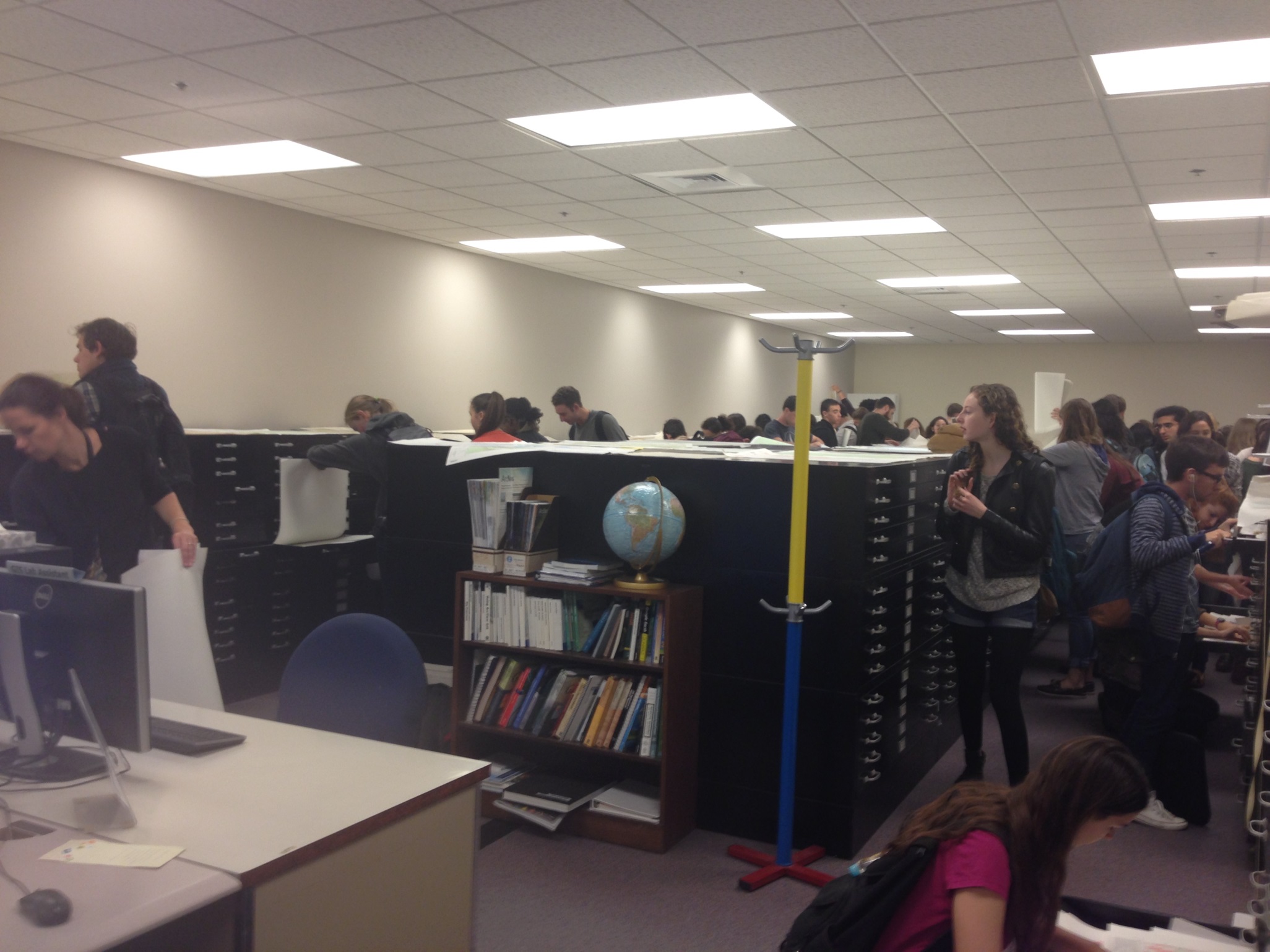 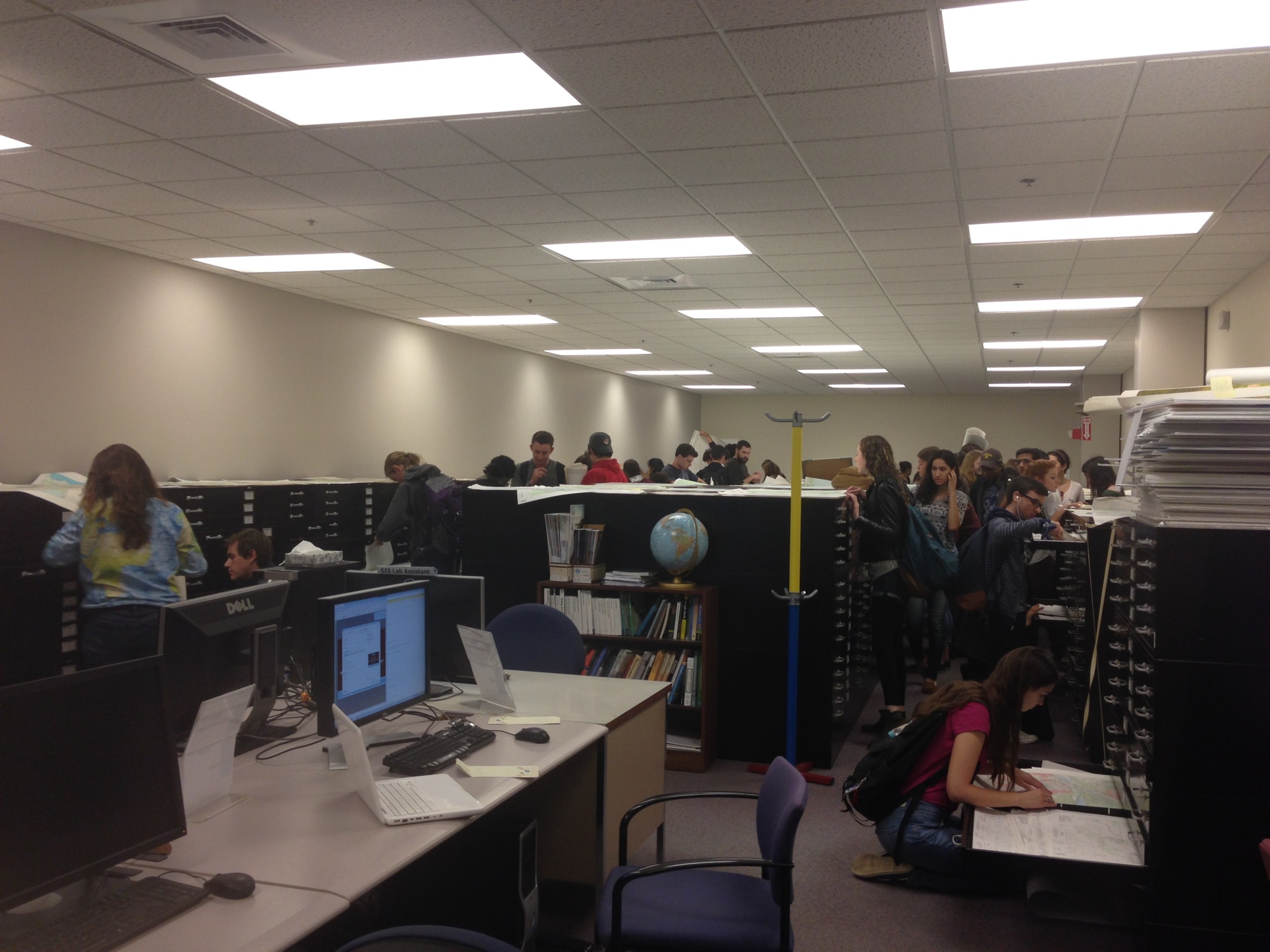 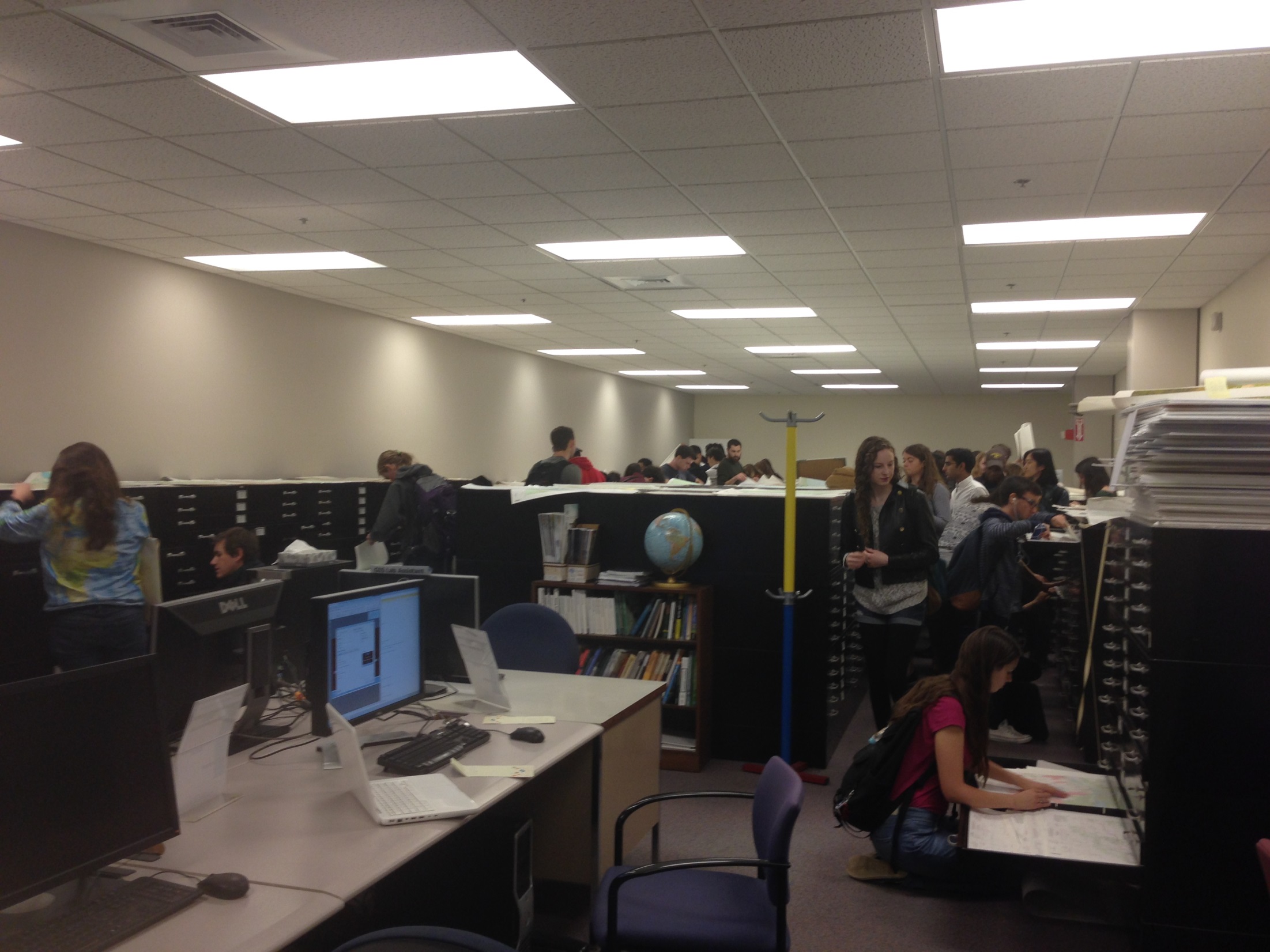 Week Before Renovations The lonely Computer Lab
June 30, 2015
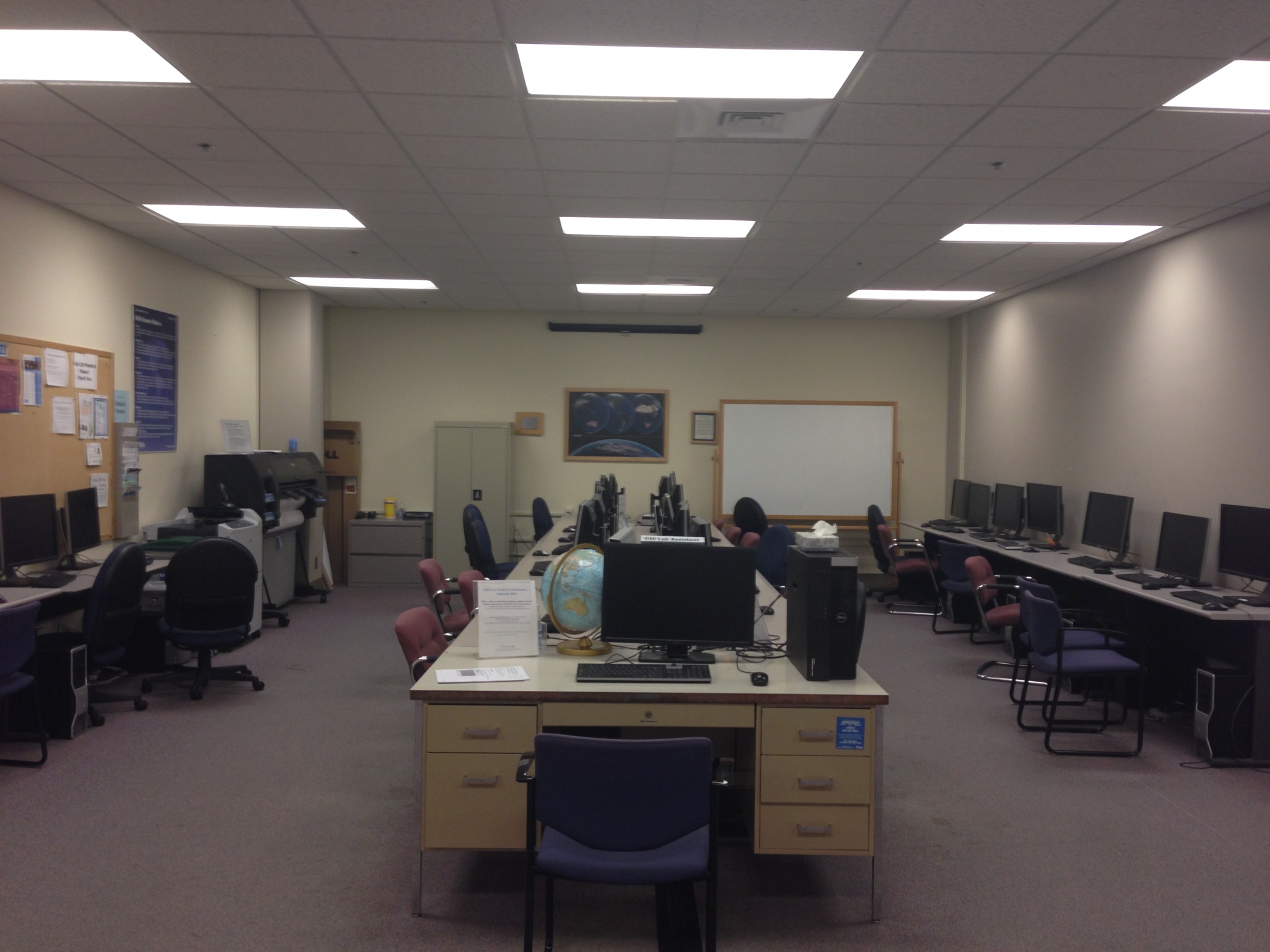 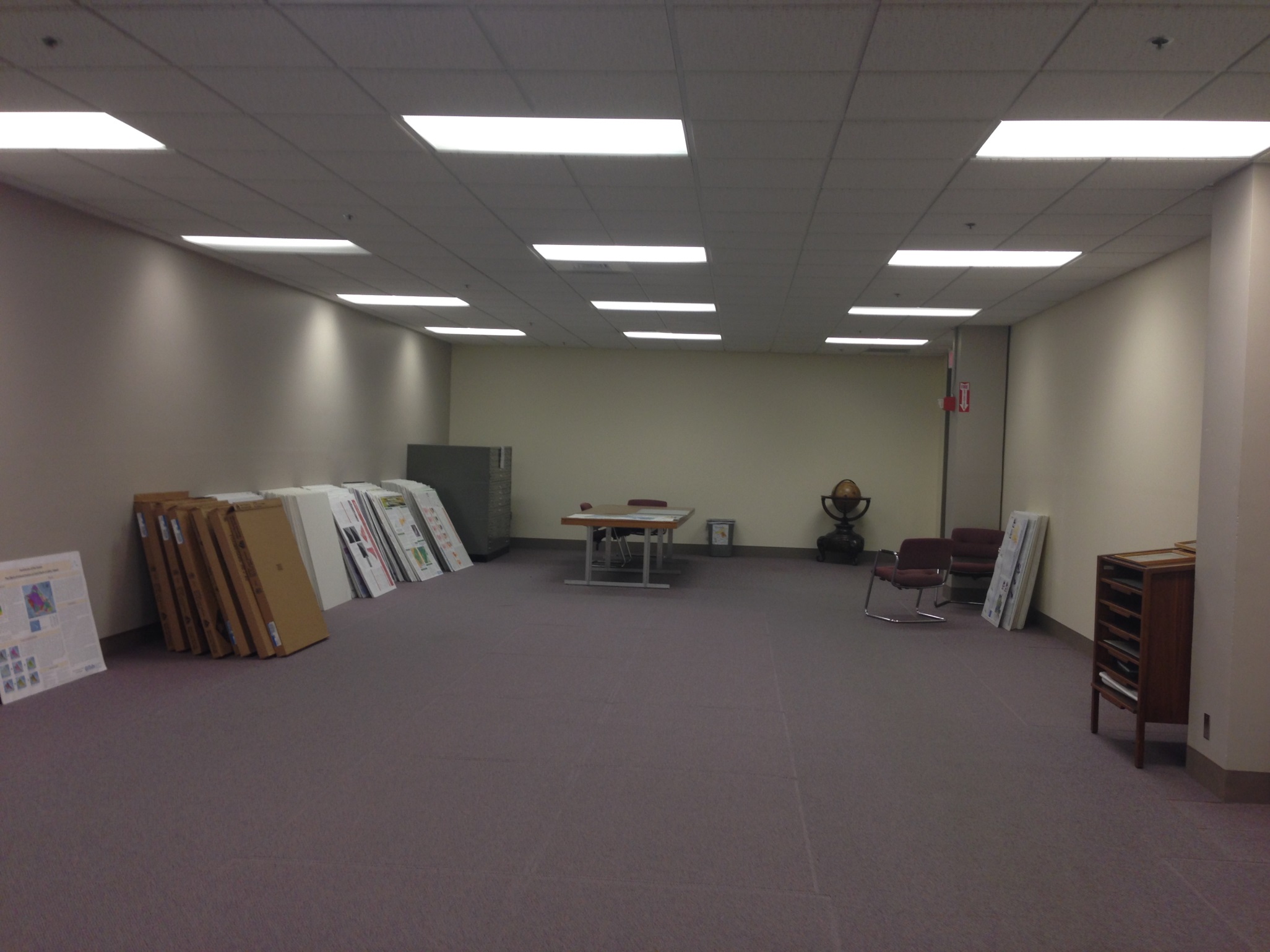 The DemoHVAC, Paint & The Ledge
July 23, 2015
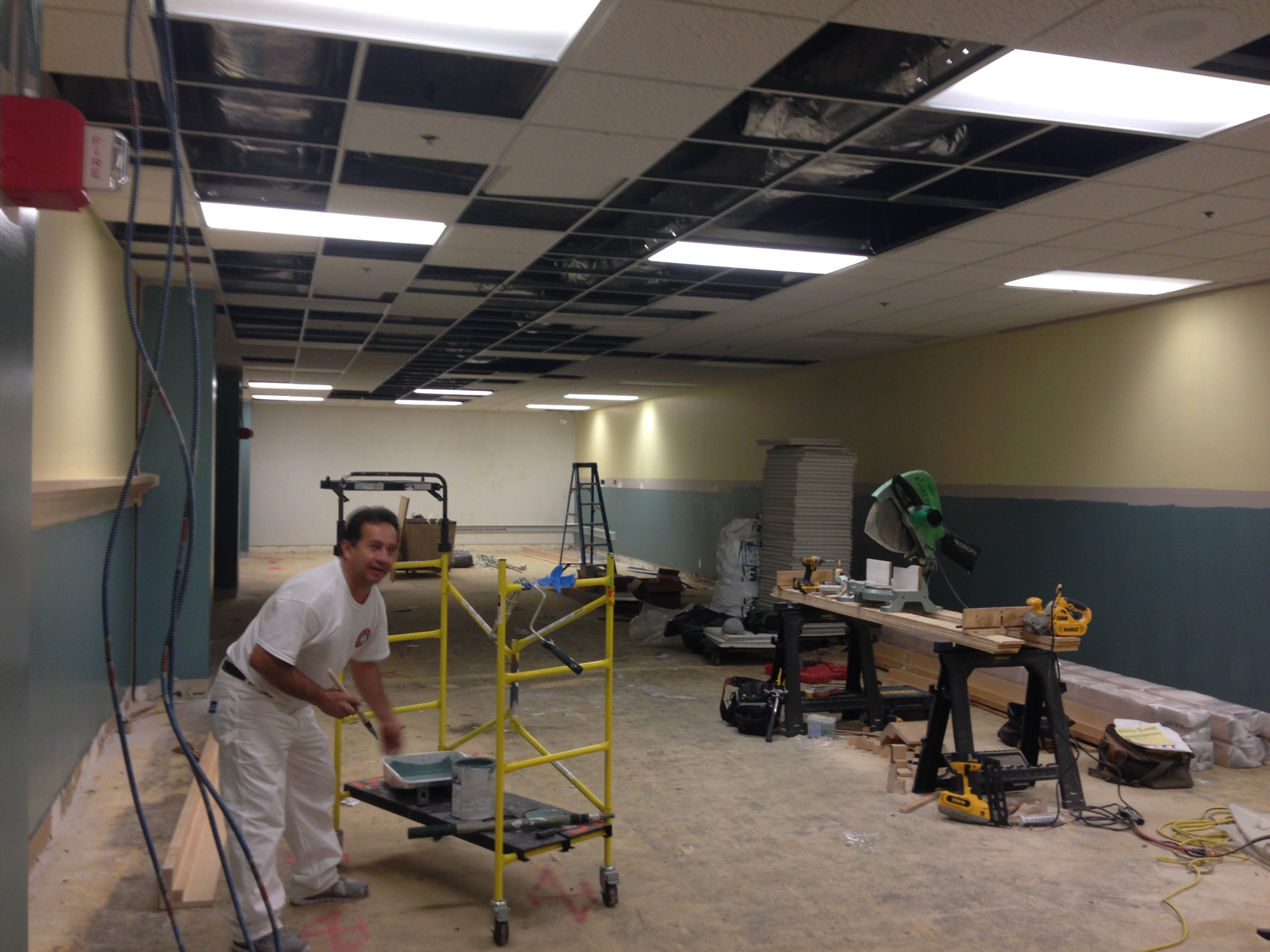 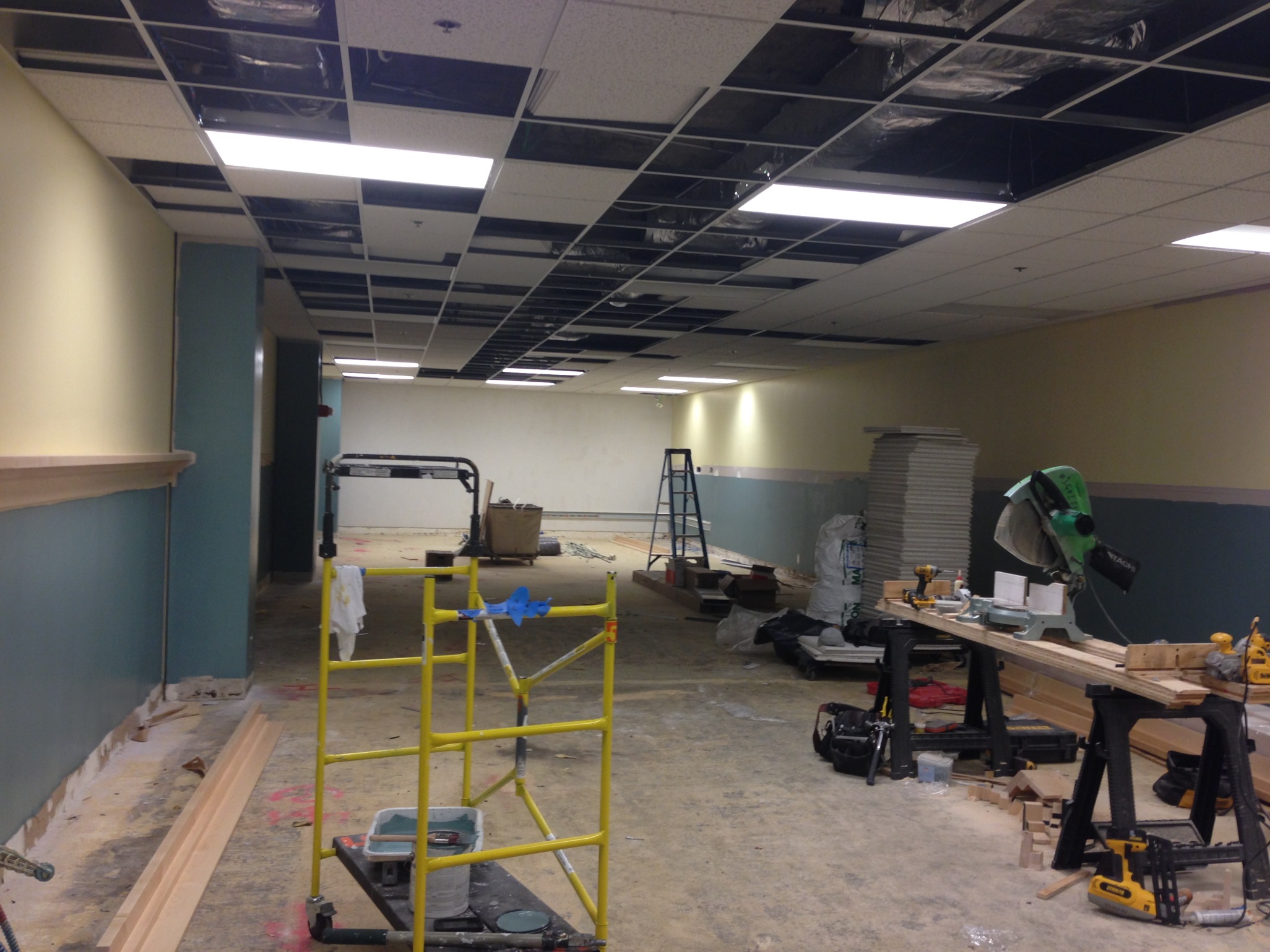 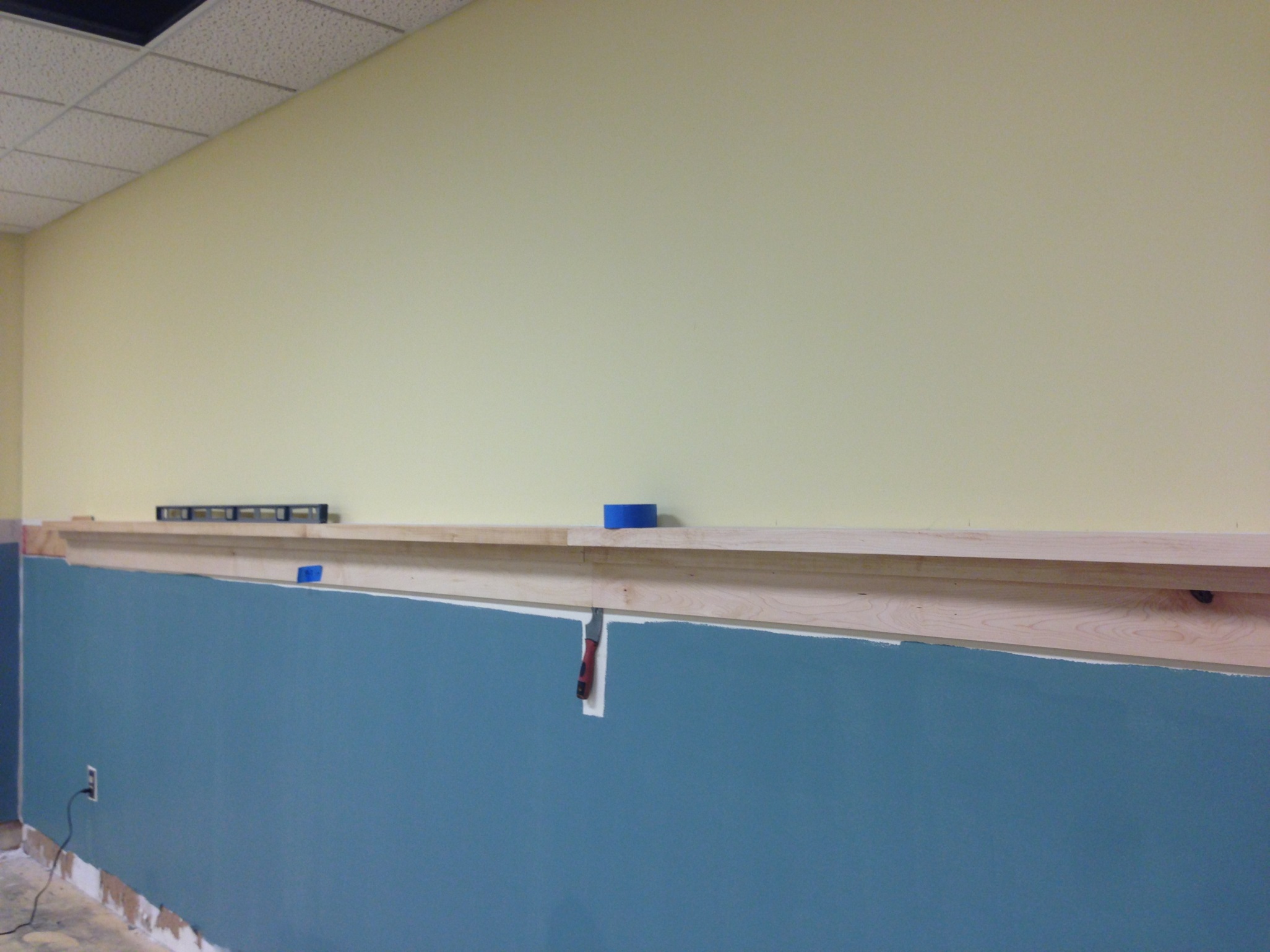 Carpet, Power & Wall Talk
August 1, 2015
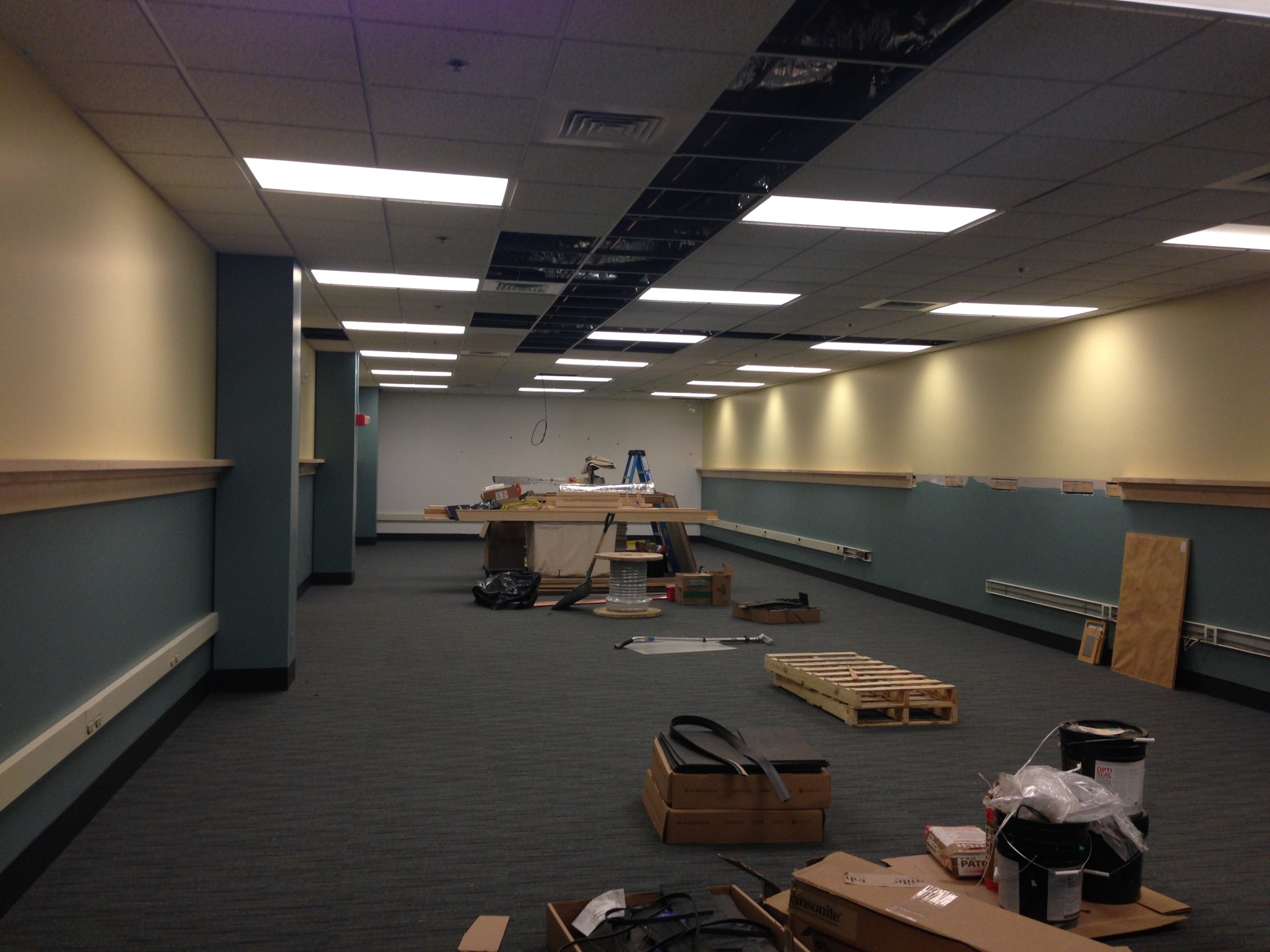 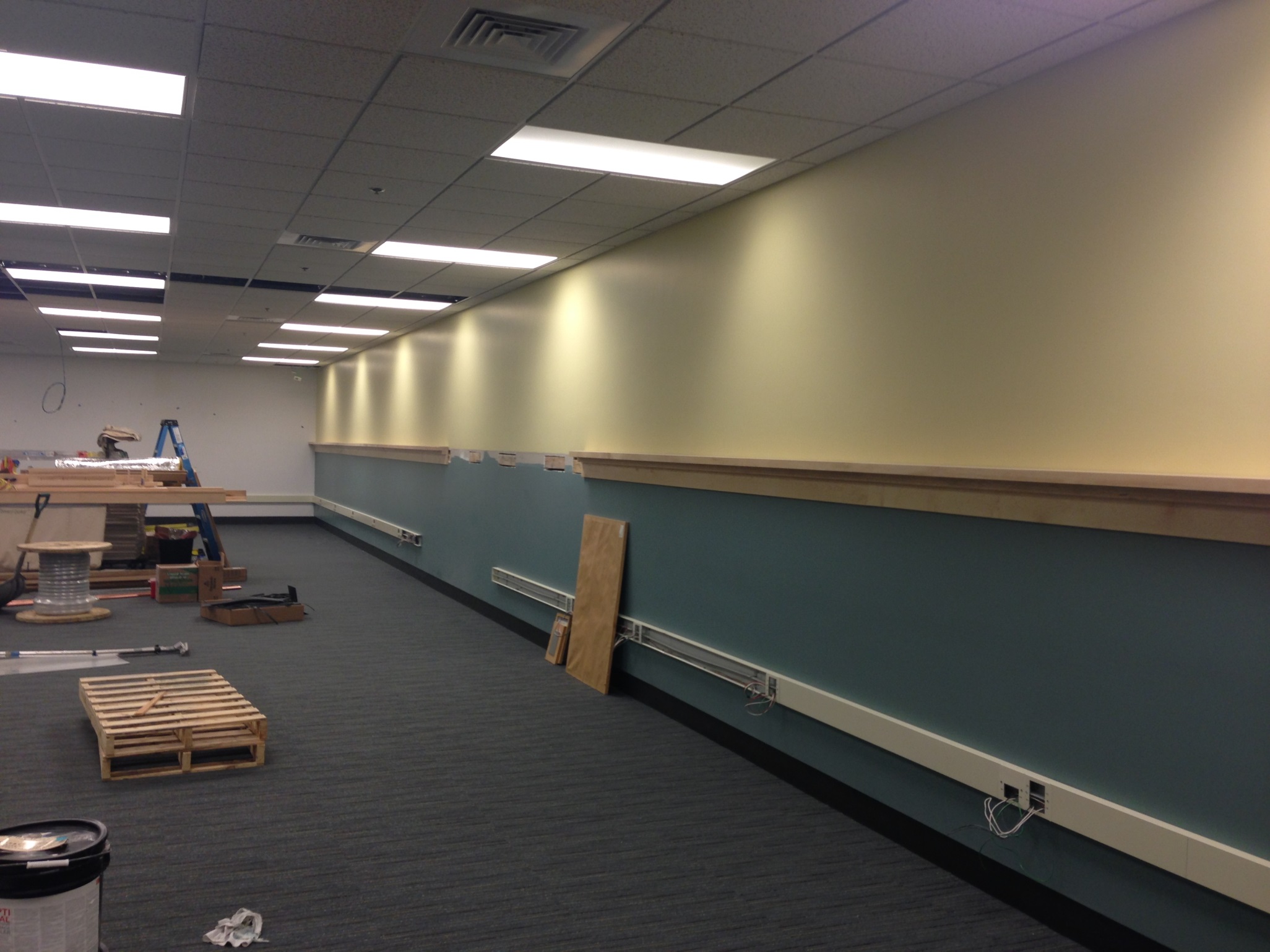 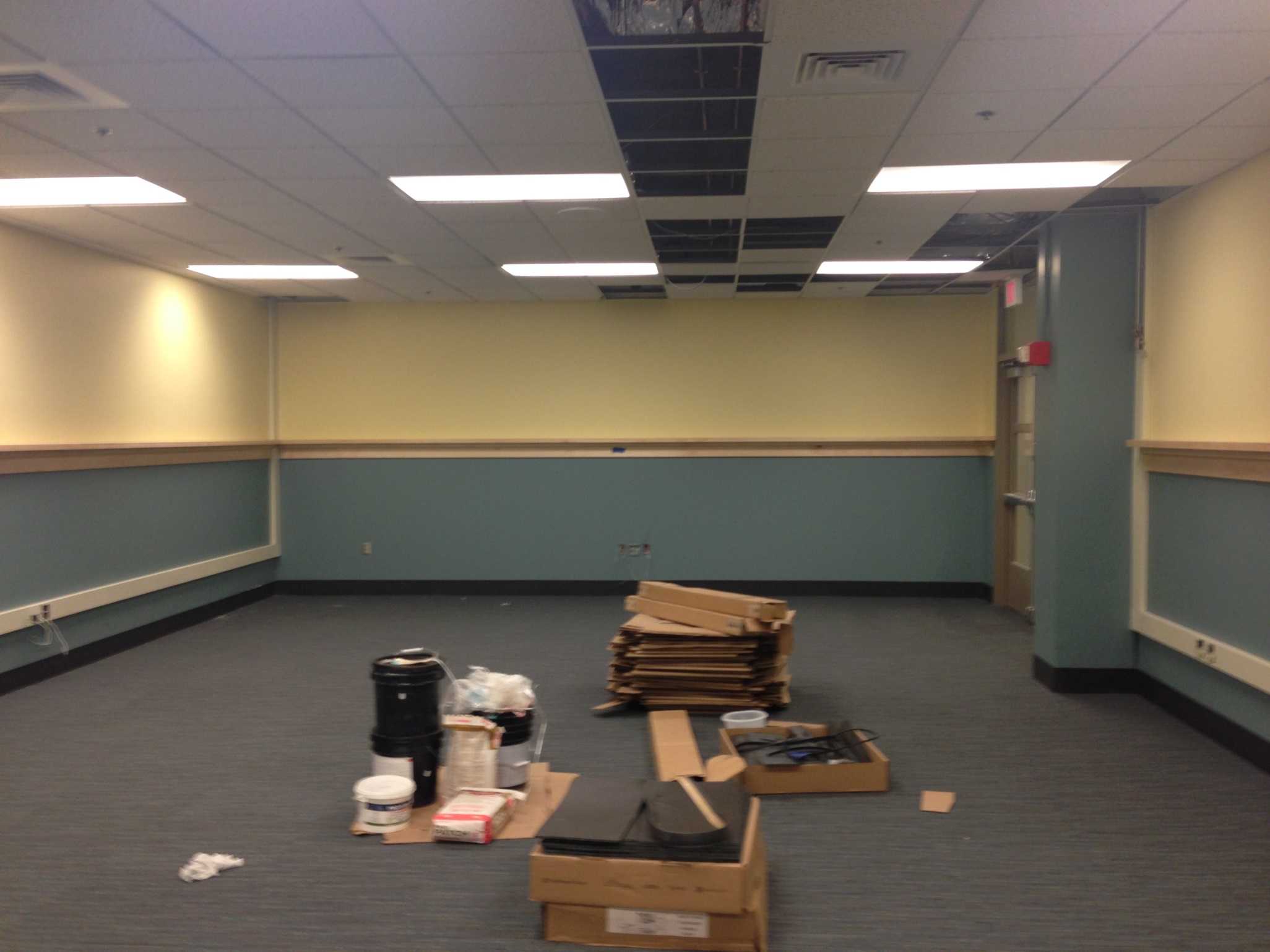 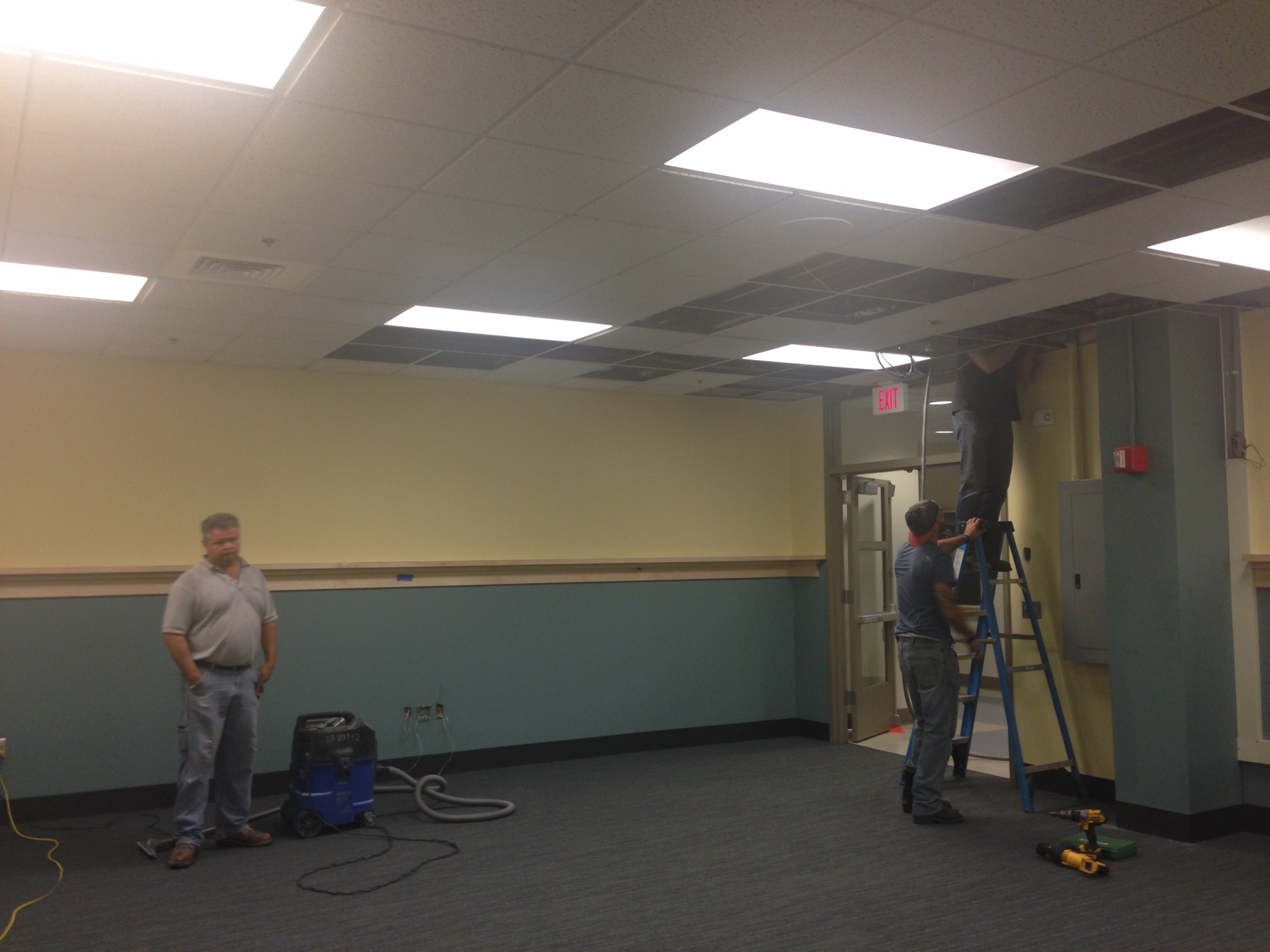 Old Furniture Delivery
August 4, 2015
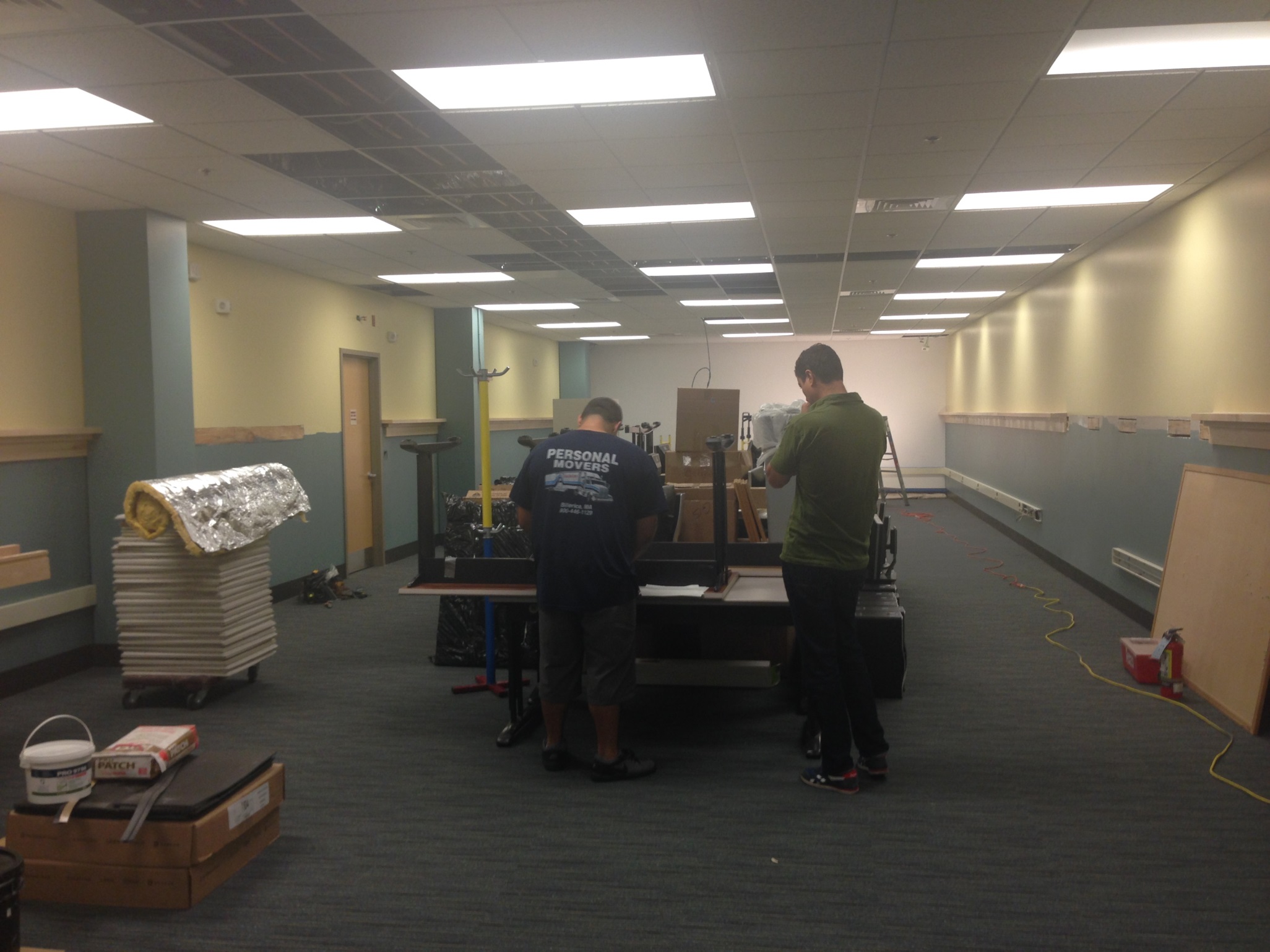 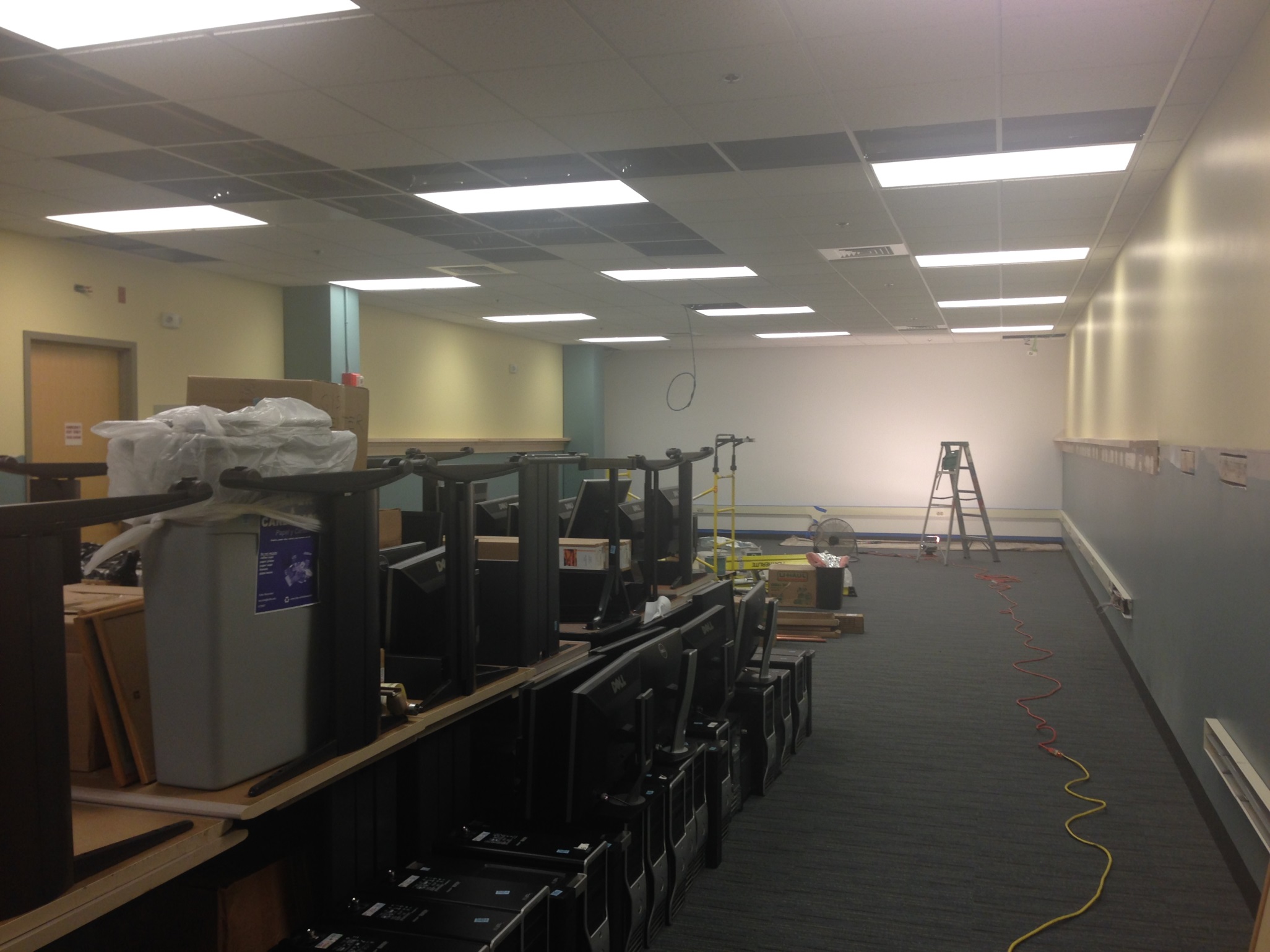 New Furniture Delivery
August 5, 2015
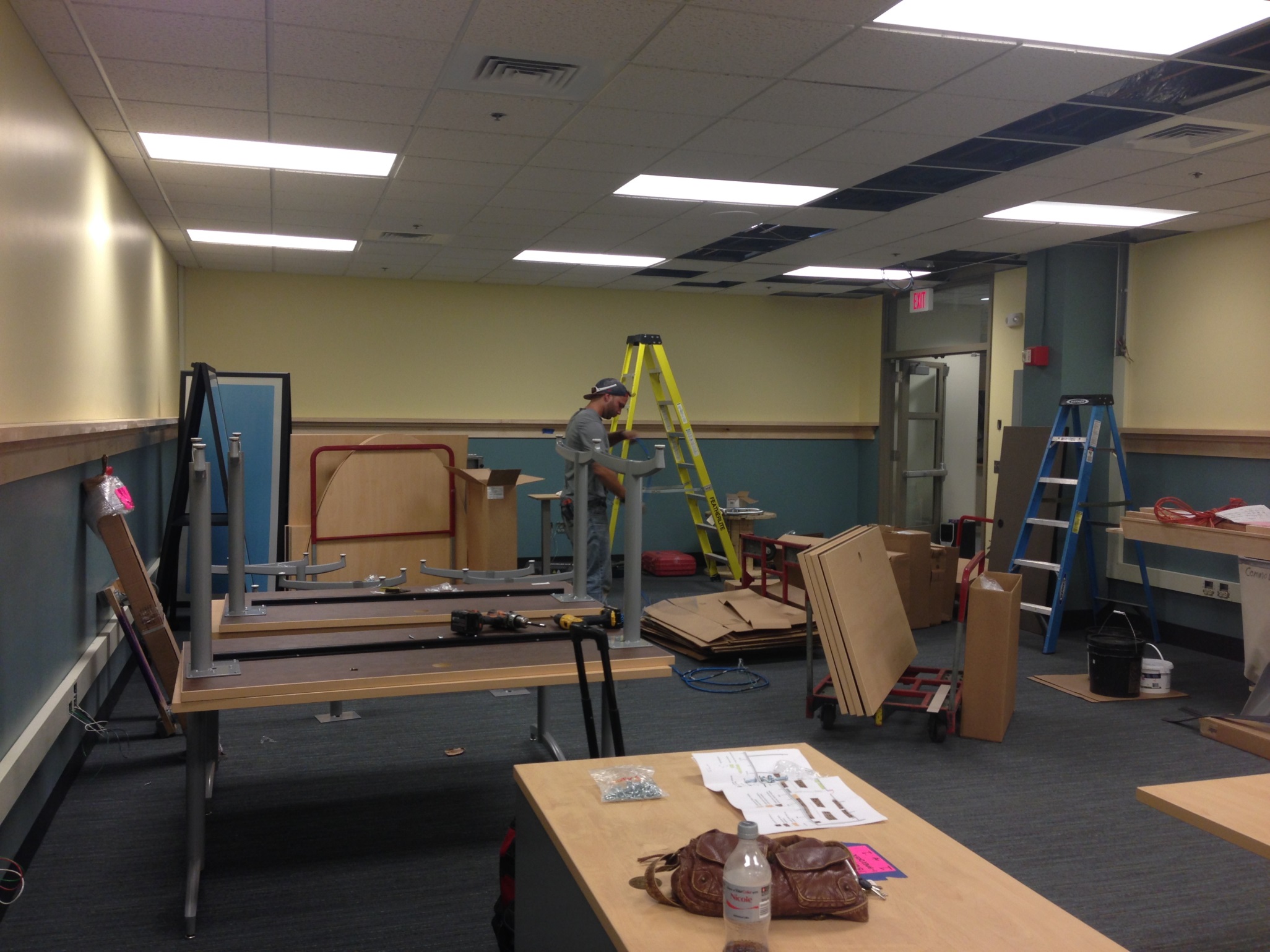 Furniture Set up
August 6, 2015
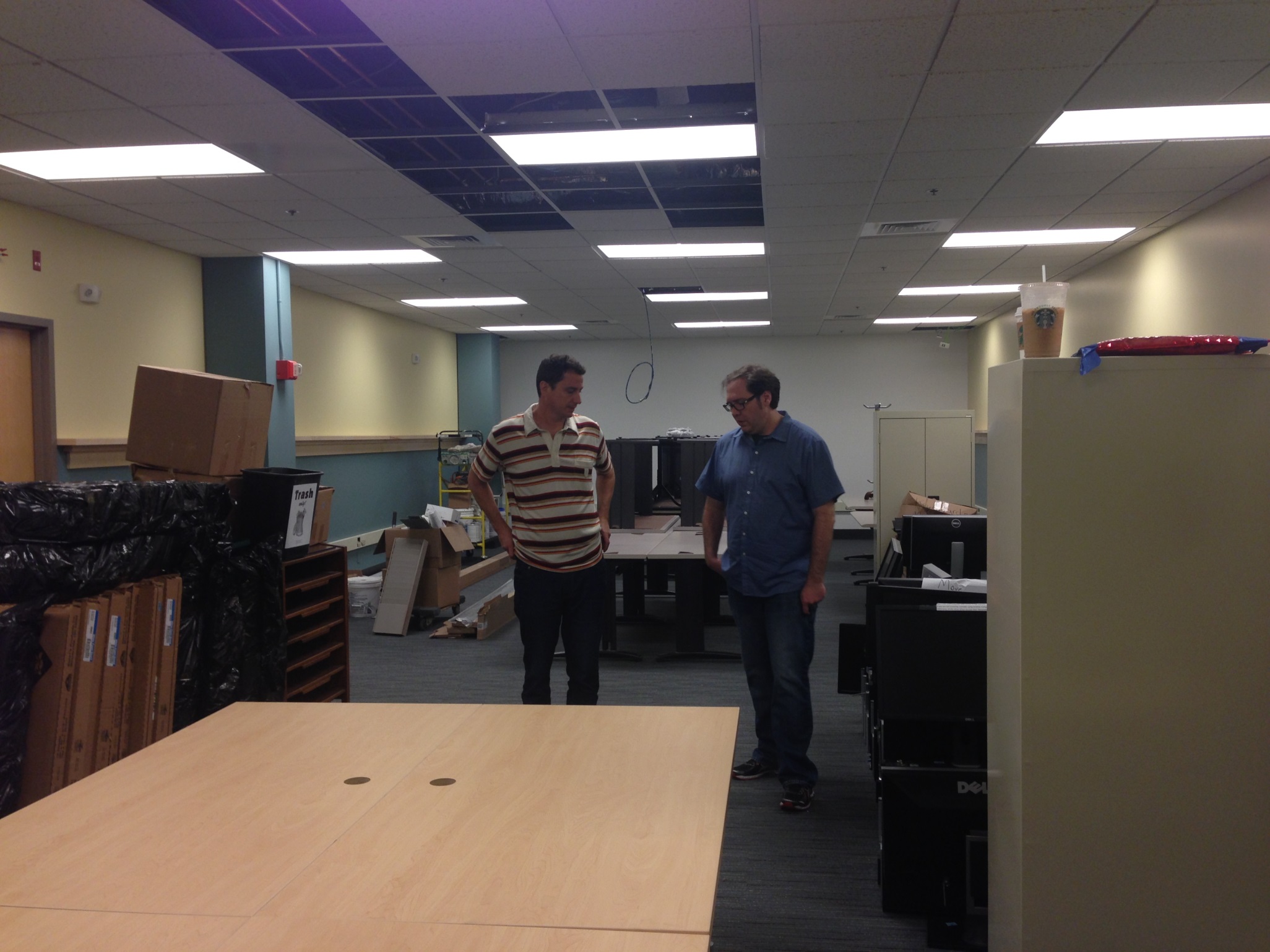 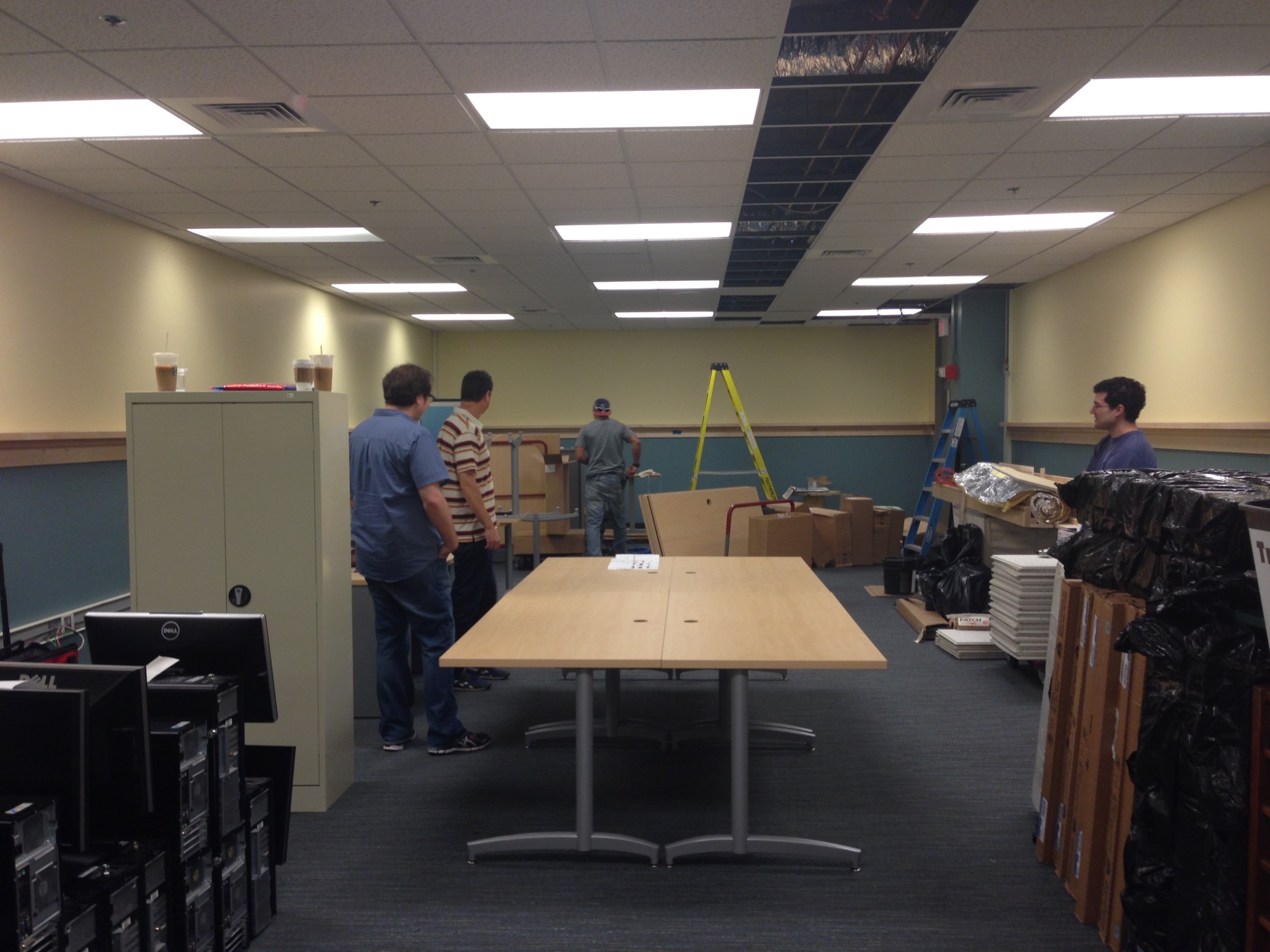 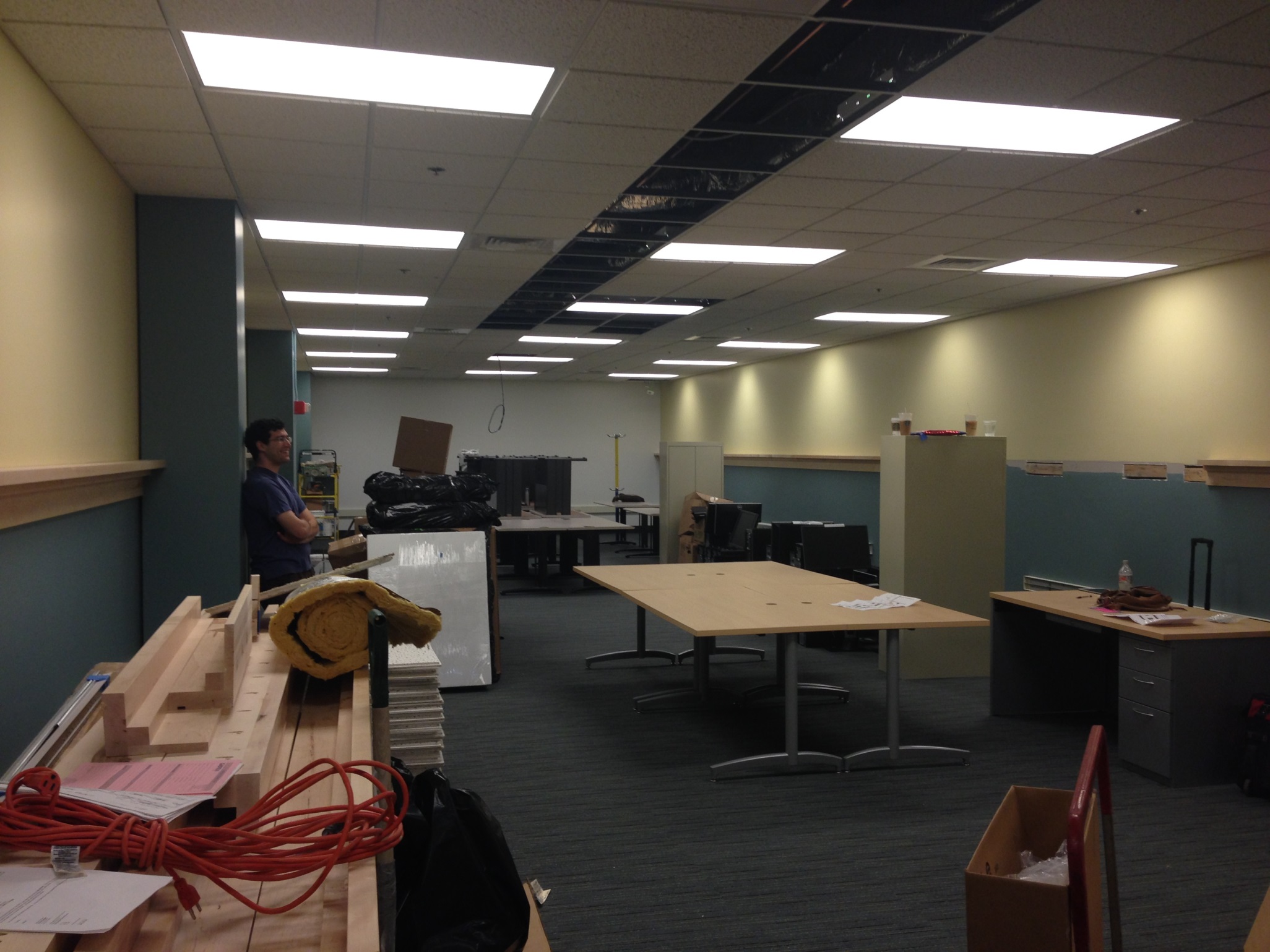 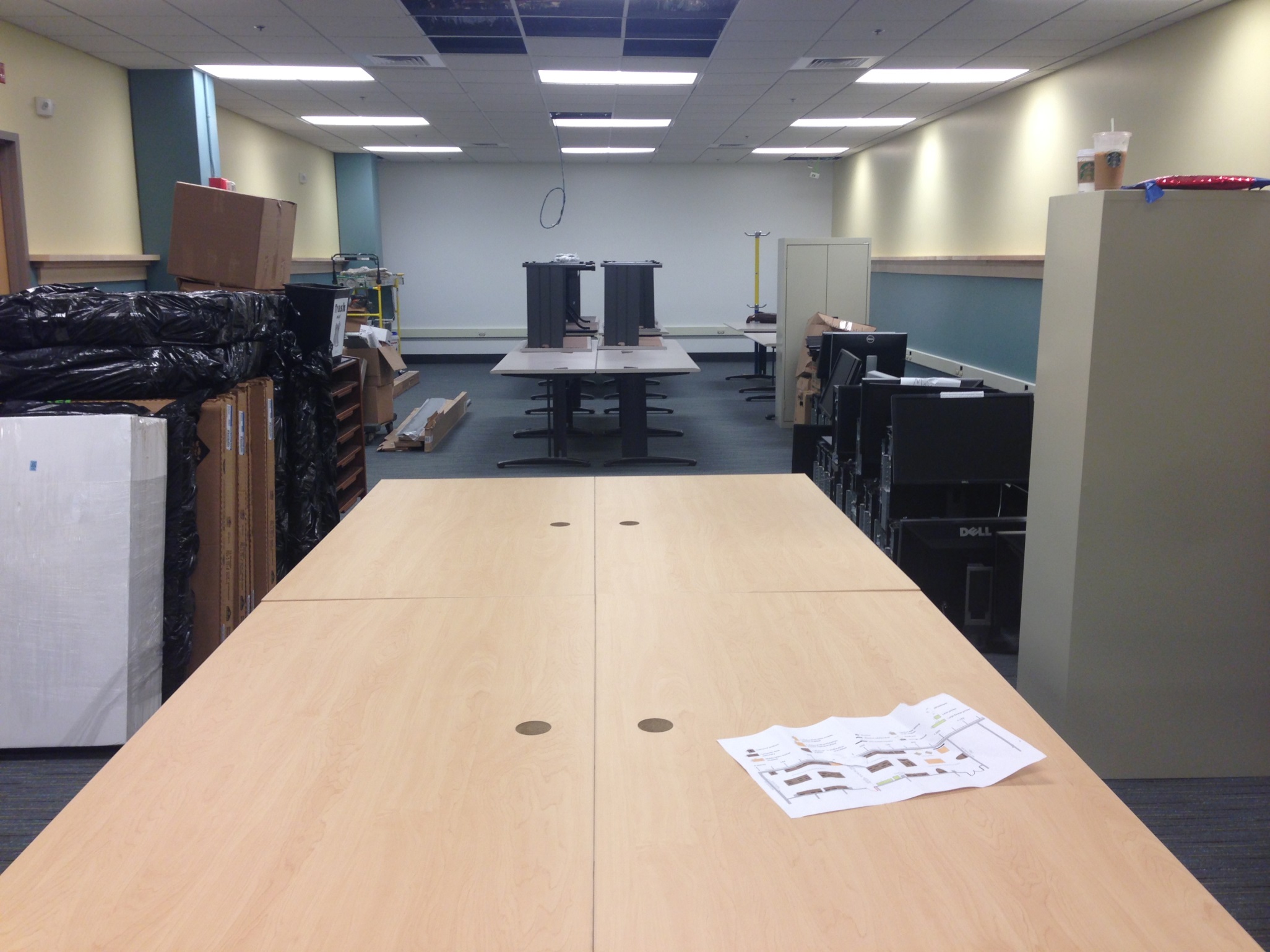 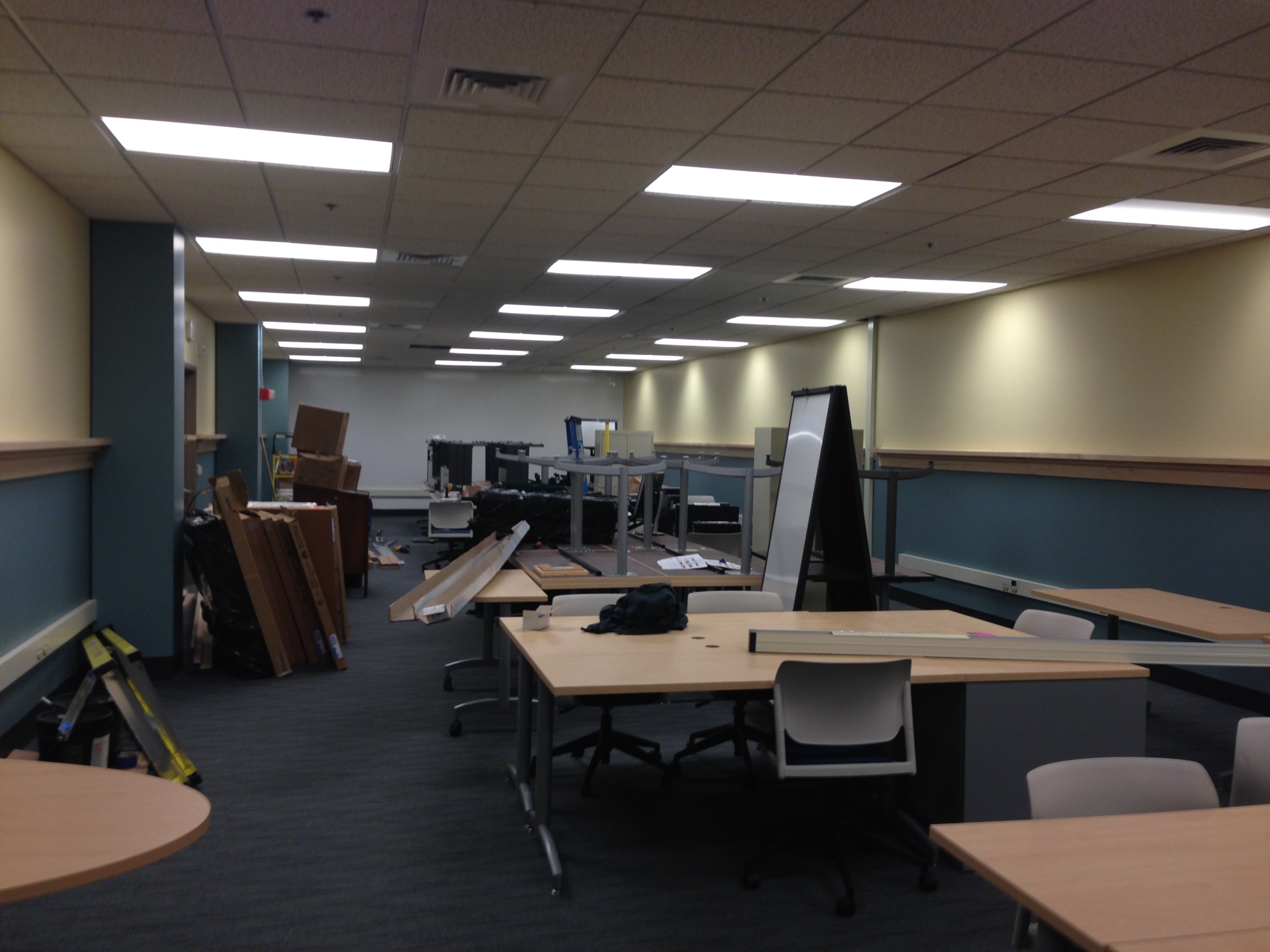 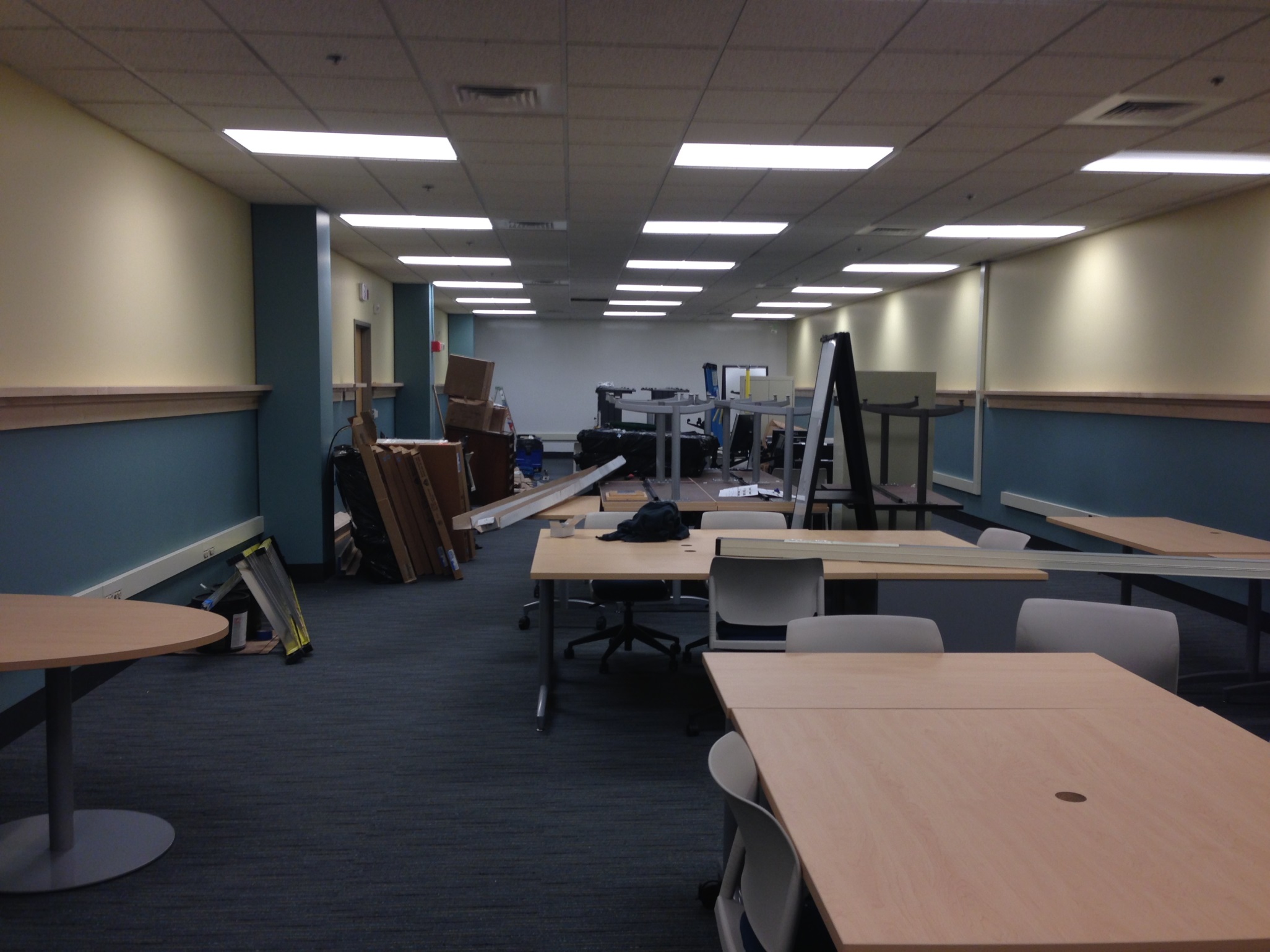 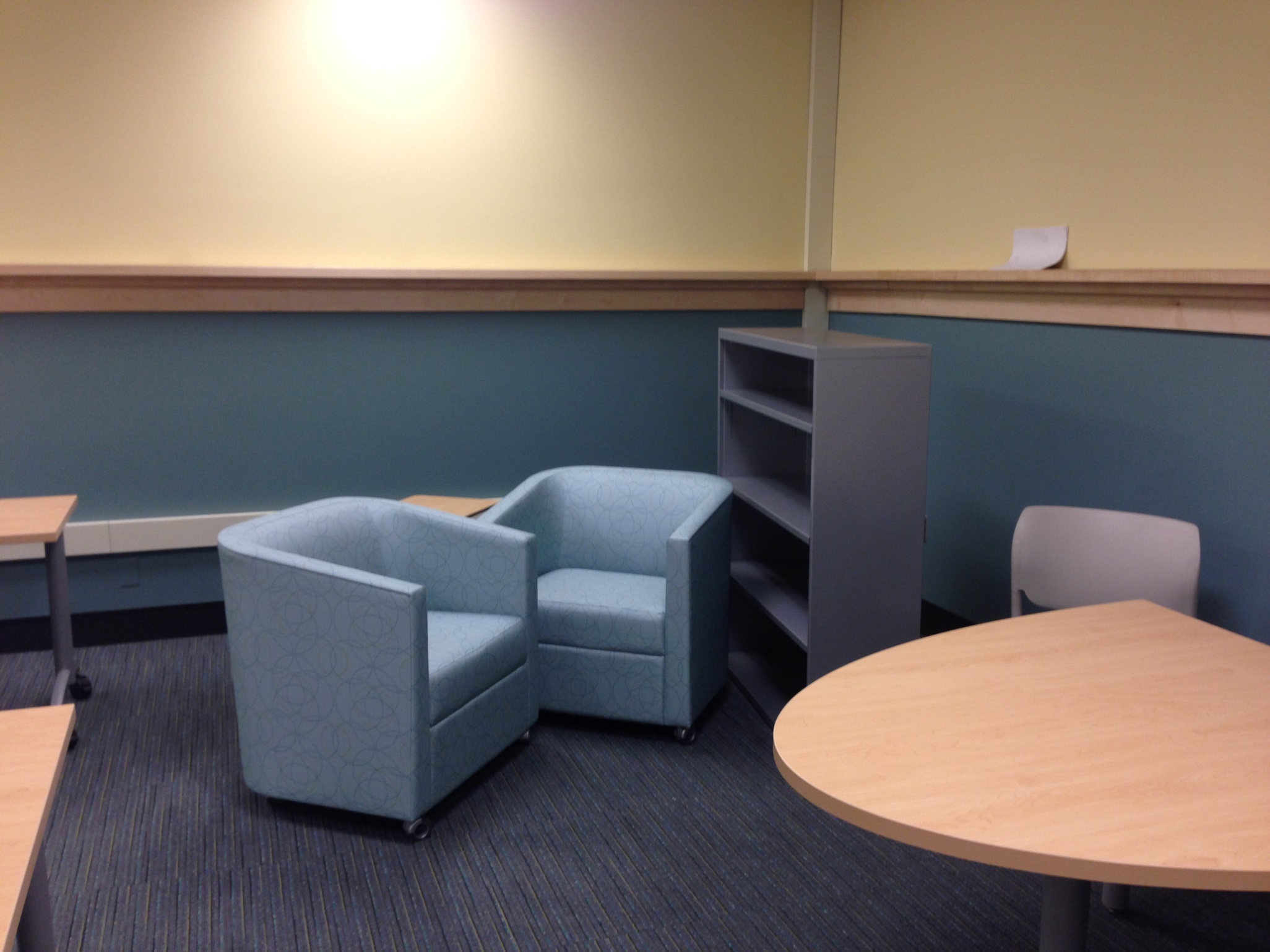 Computer Set up & Cleaning Session
August 18, 2015
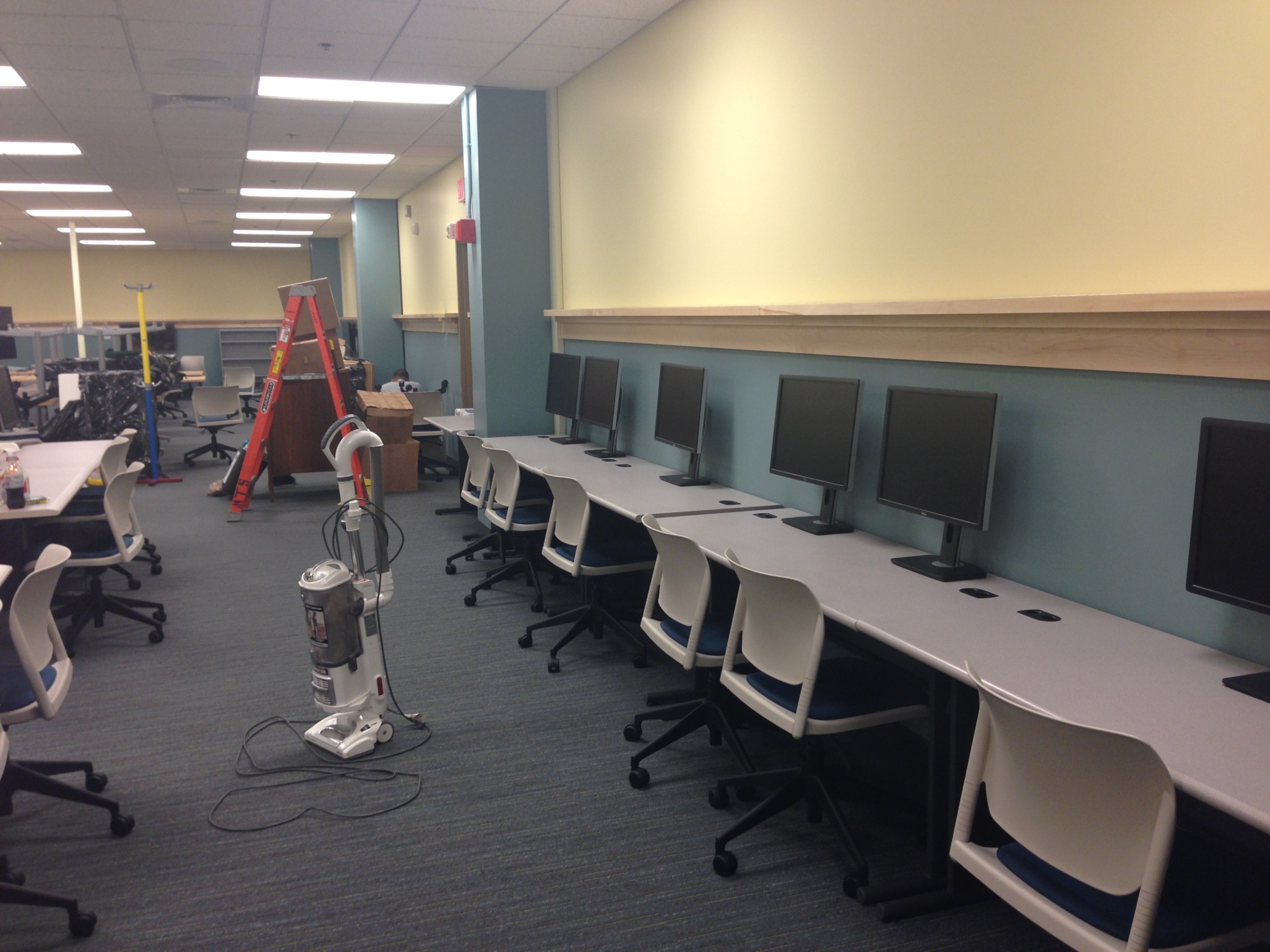 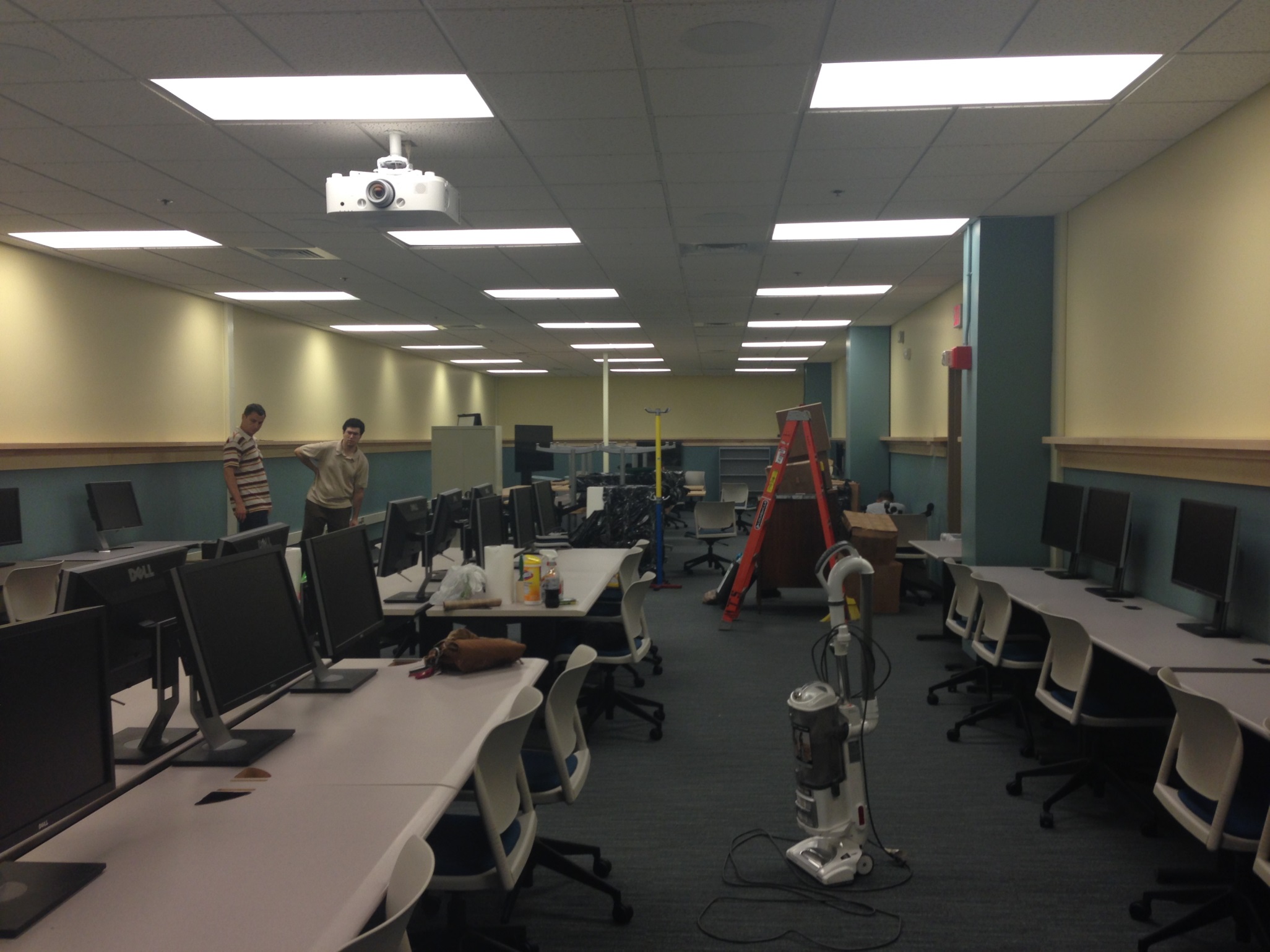 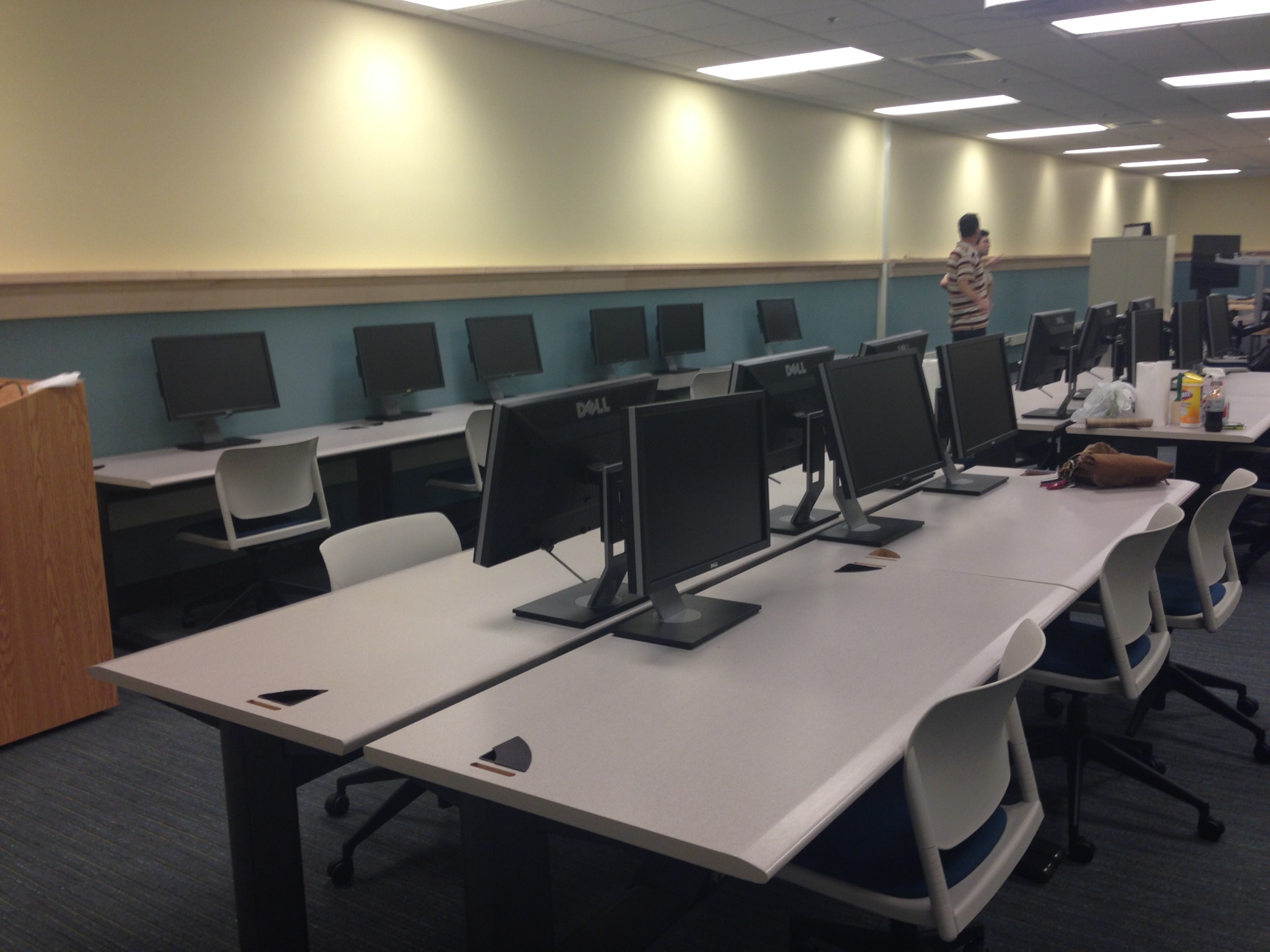 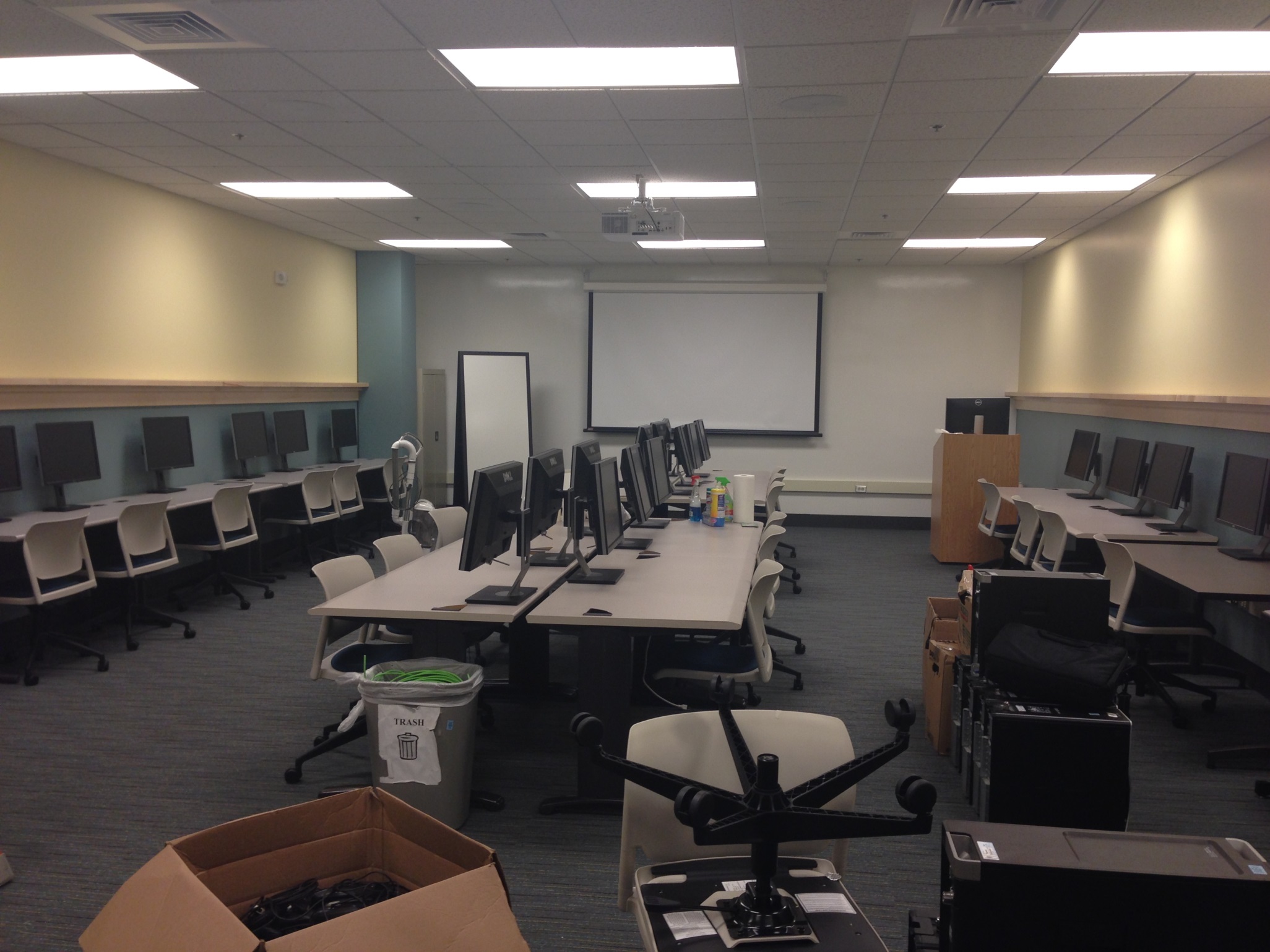 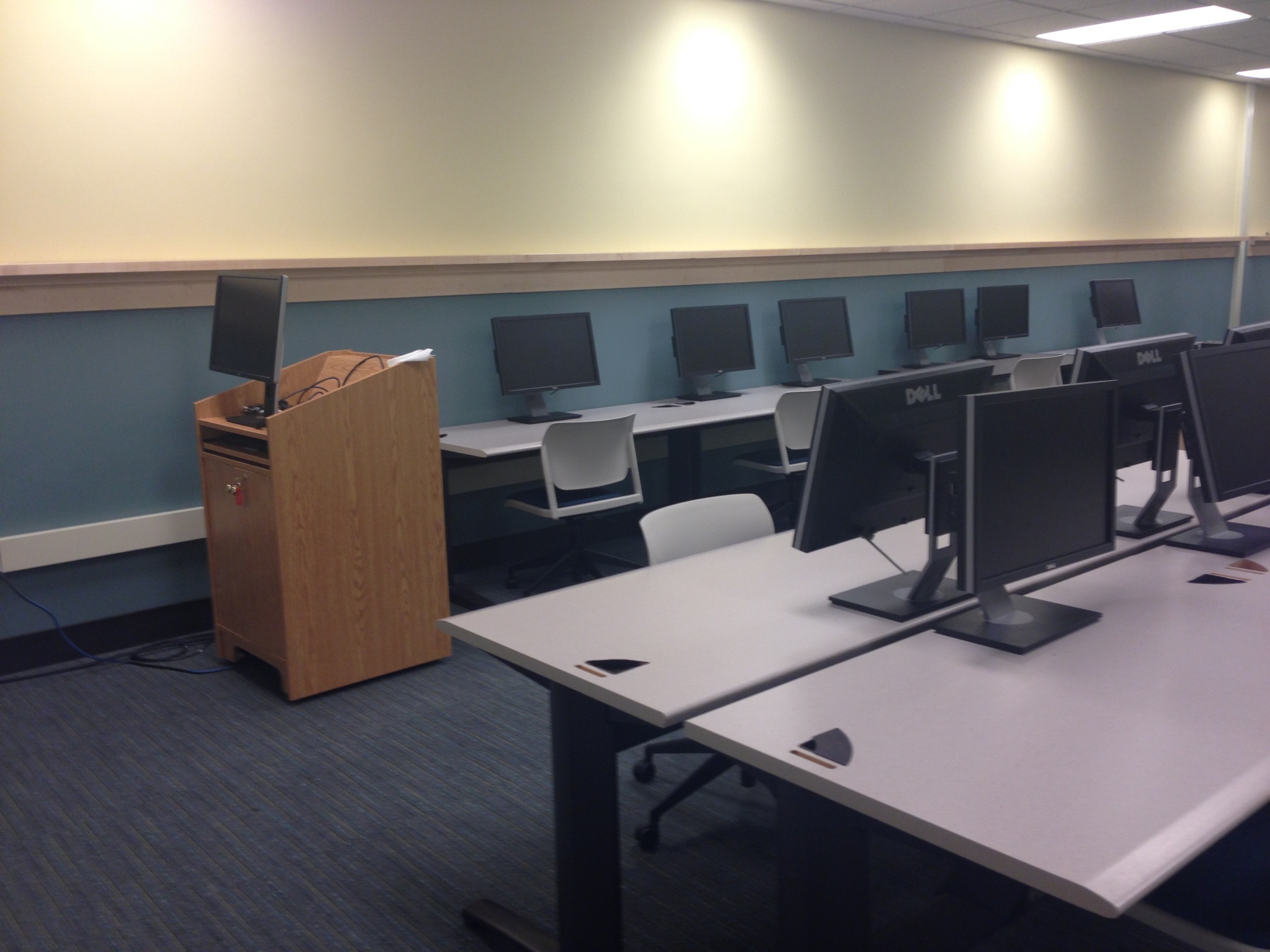 A/V Installation  & Desk Set up
August 20, 2015
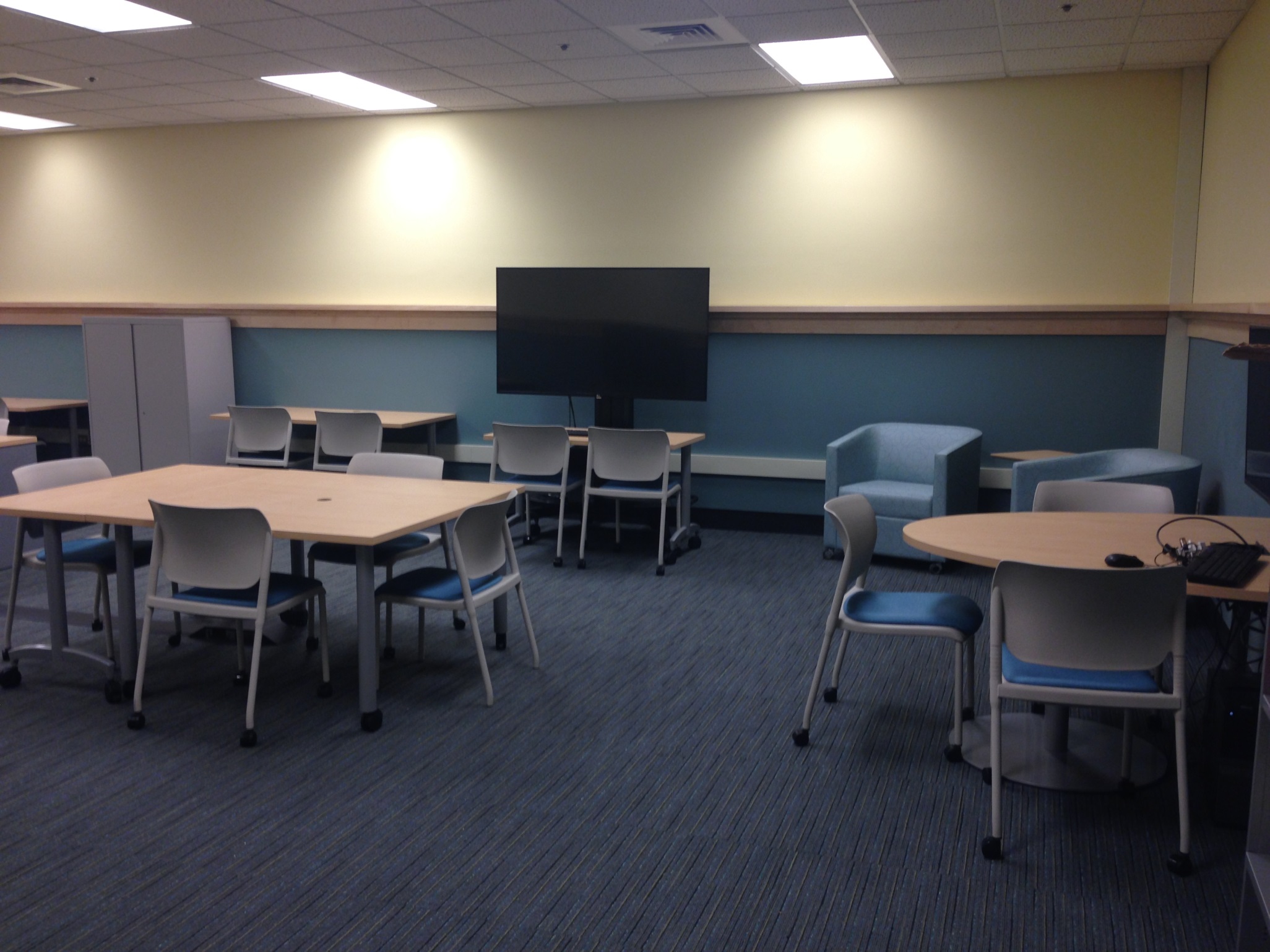 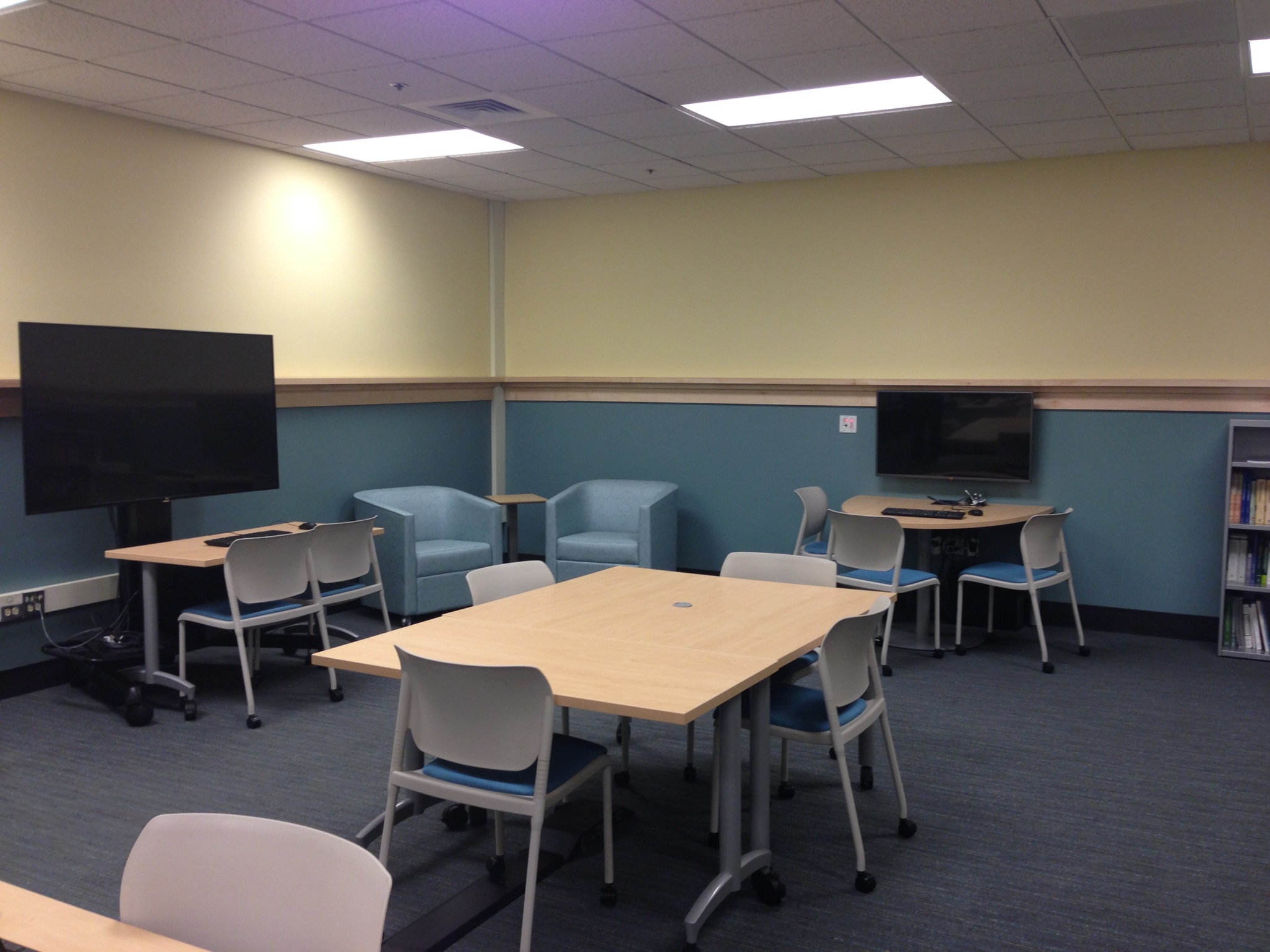 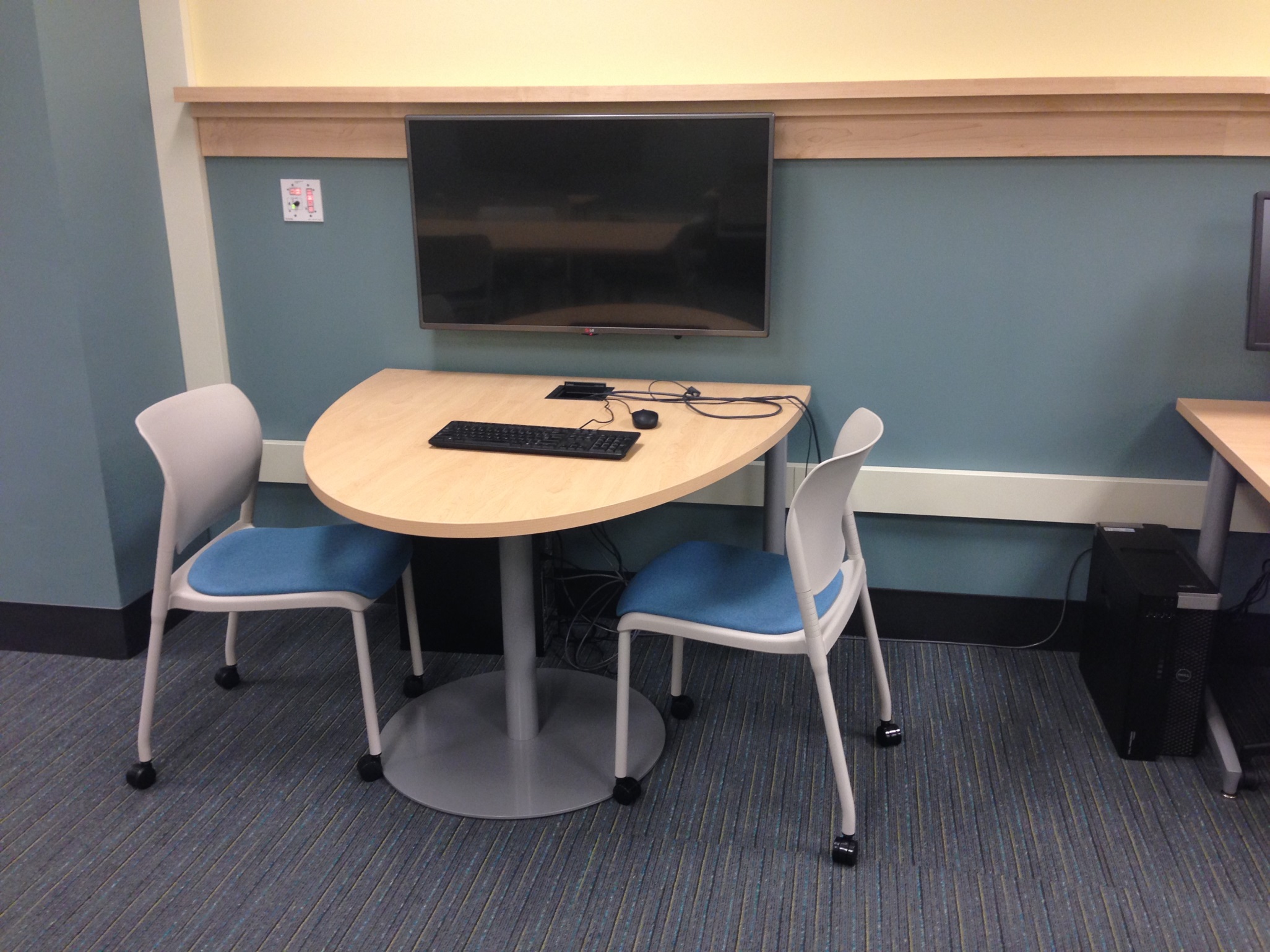 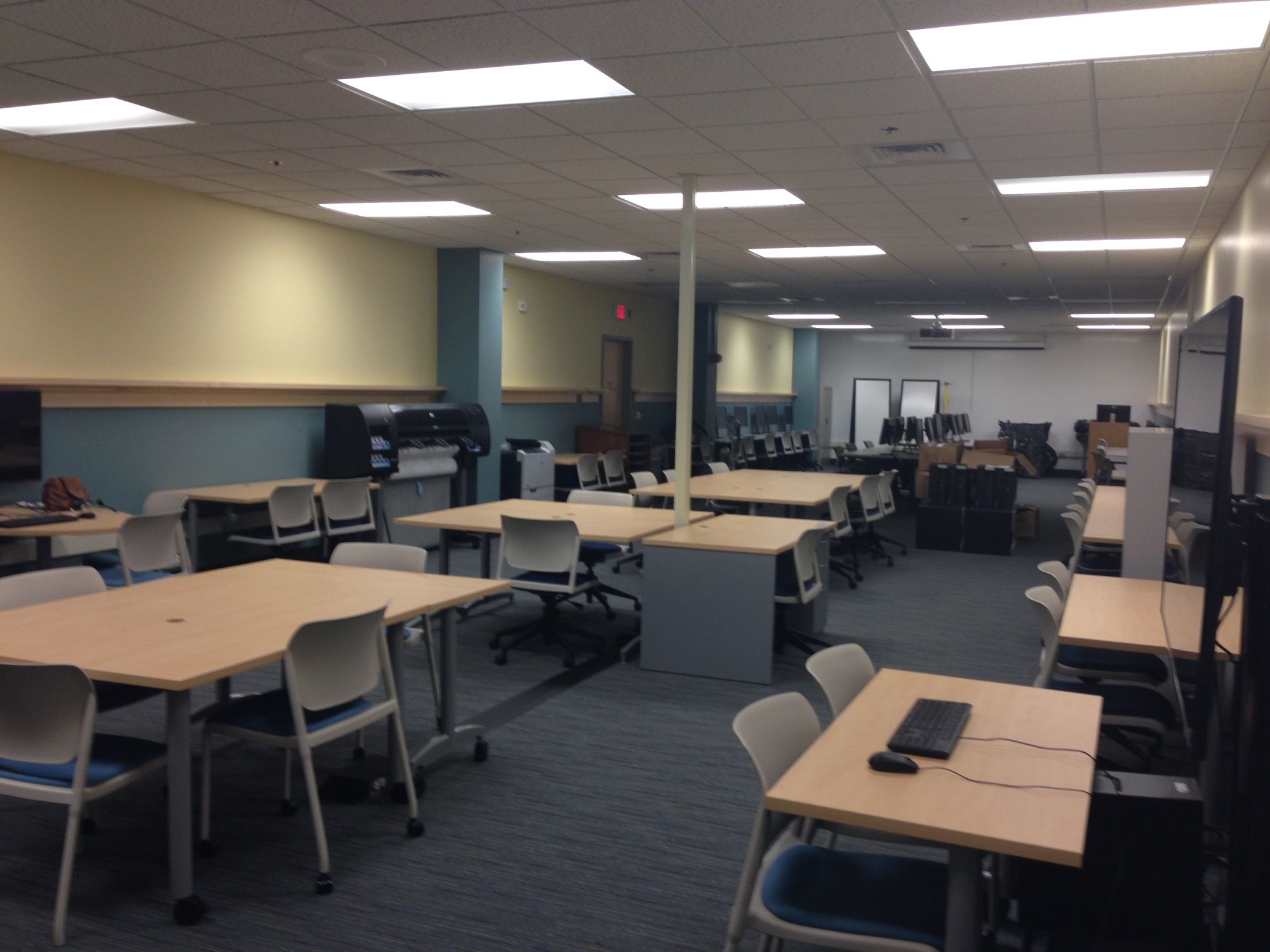 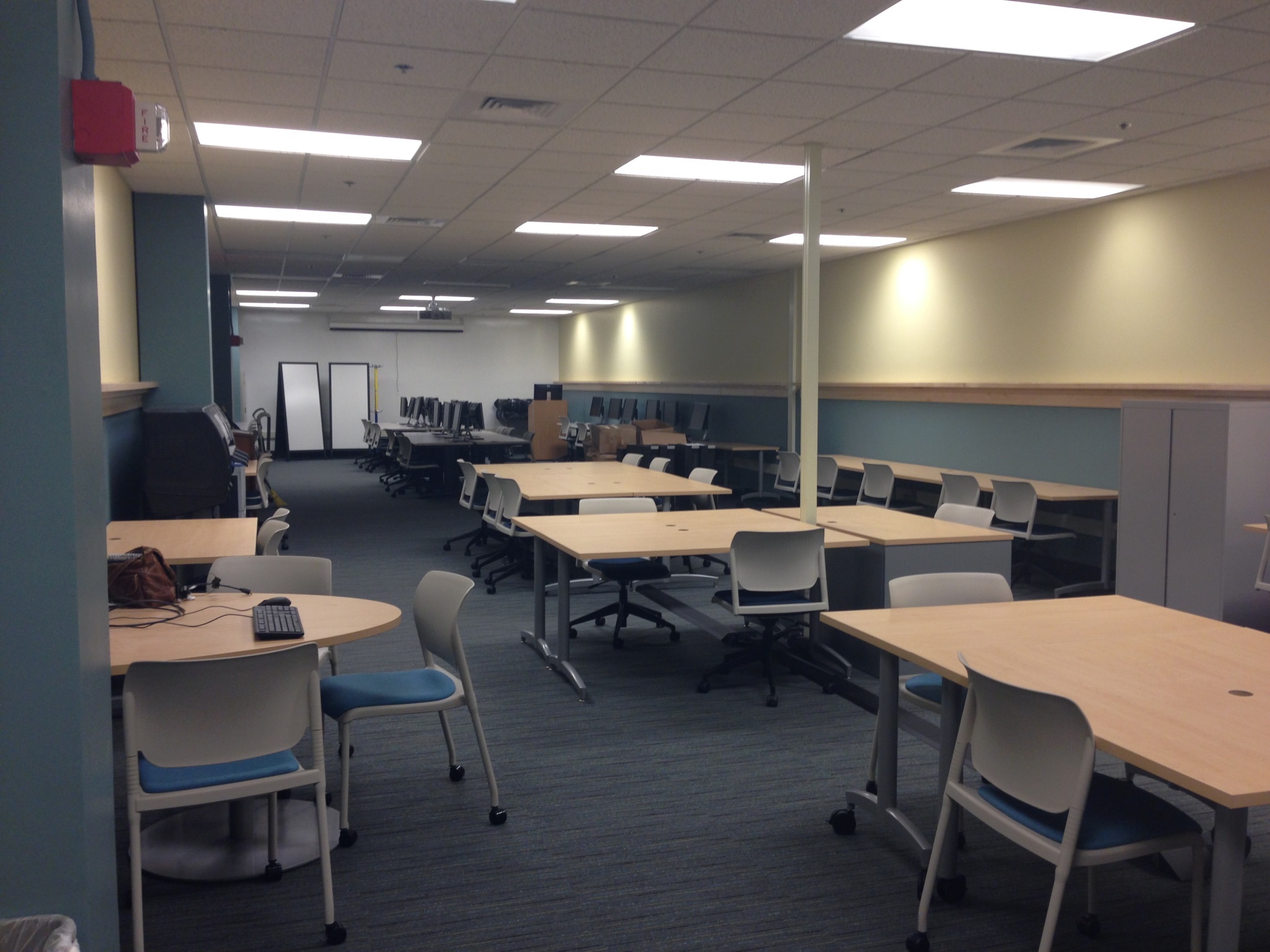 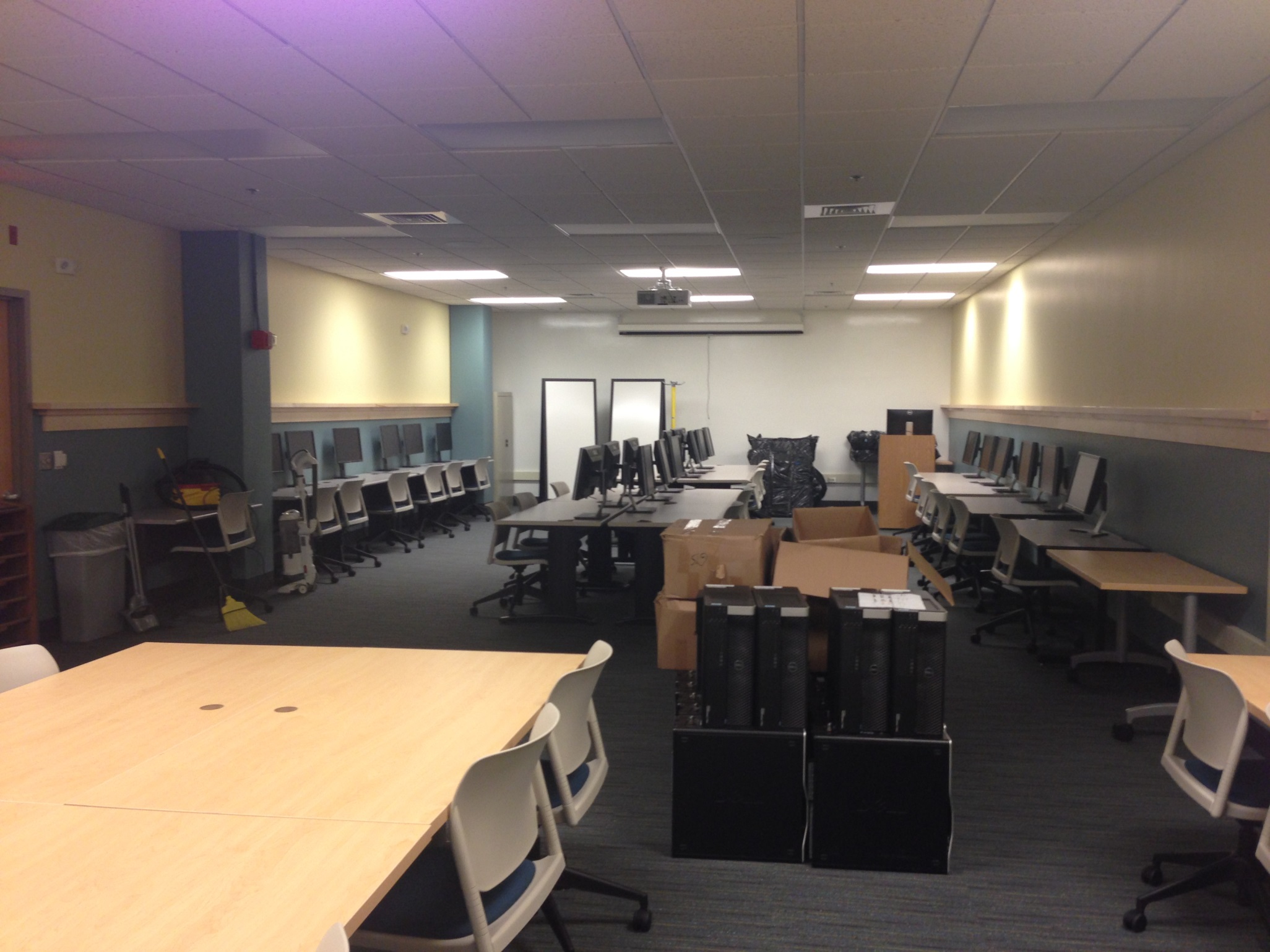 Full Computer Set up
August 24, 2015
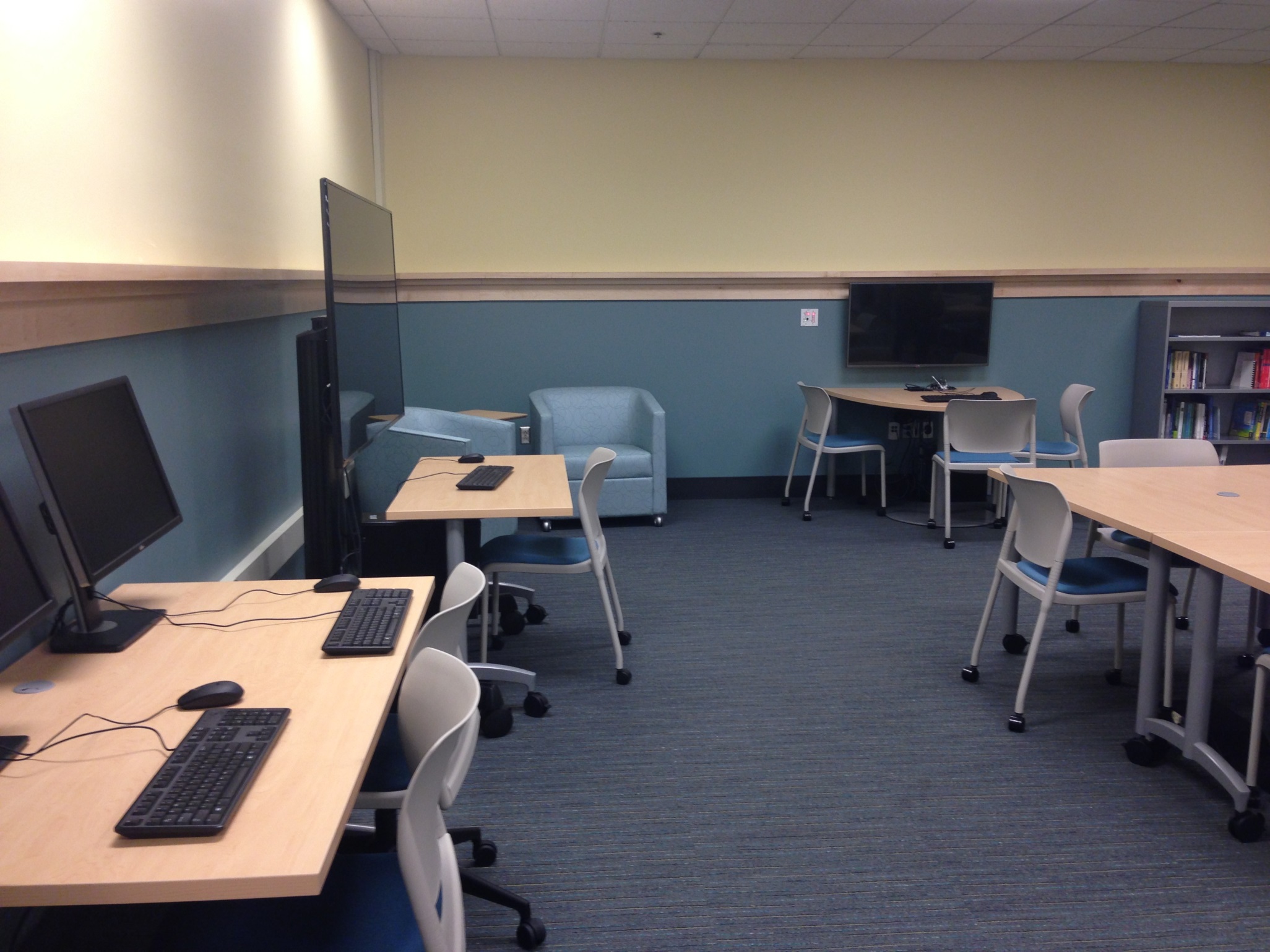 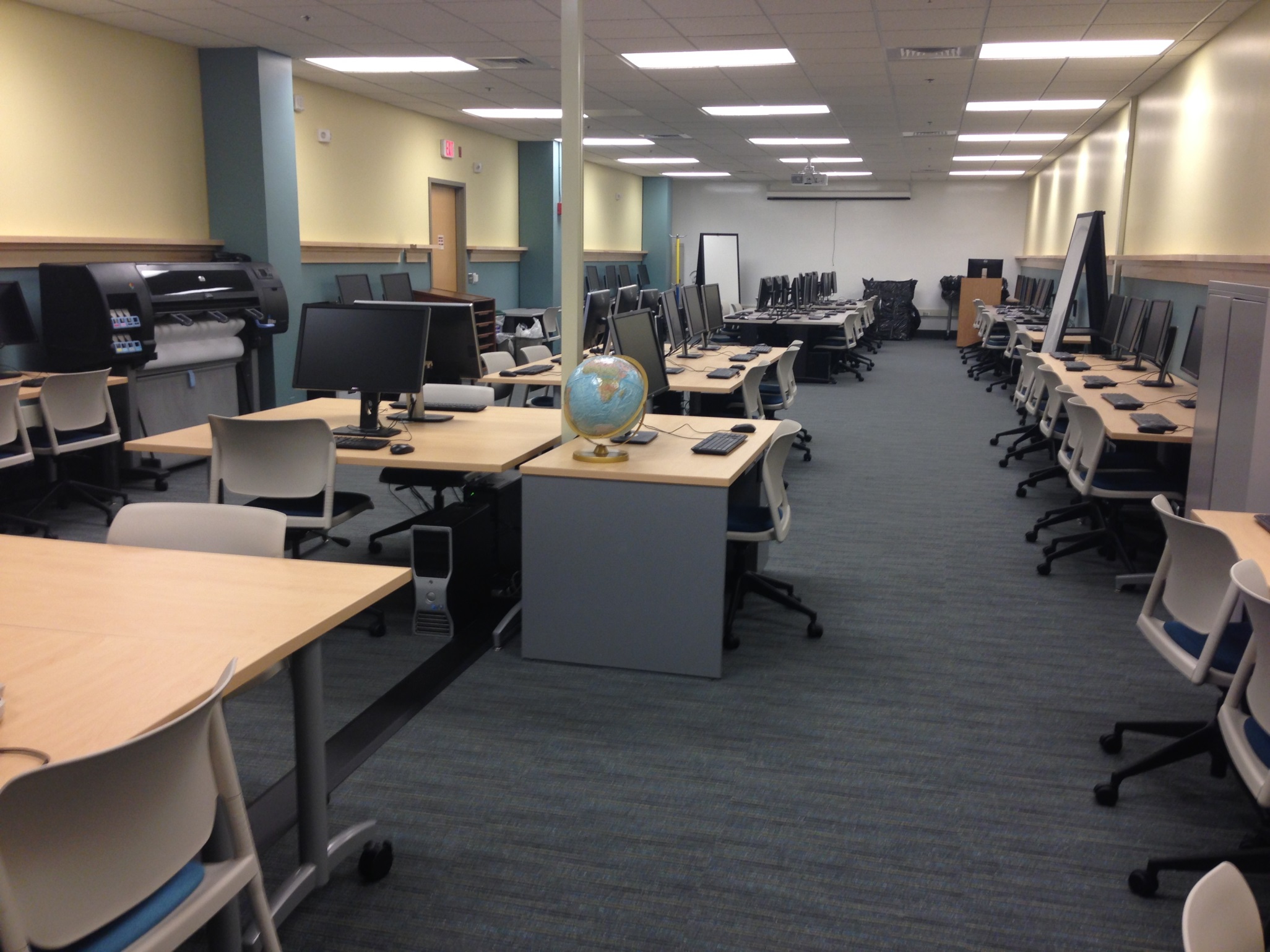 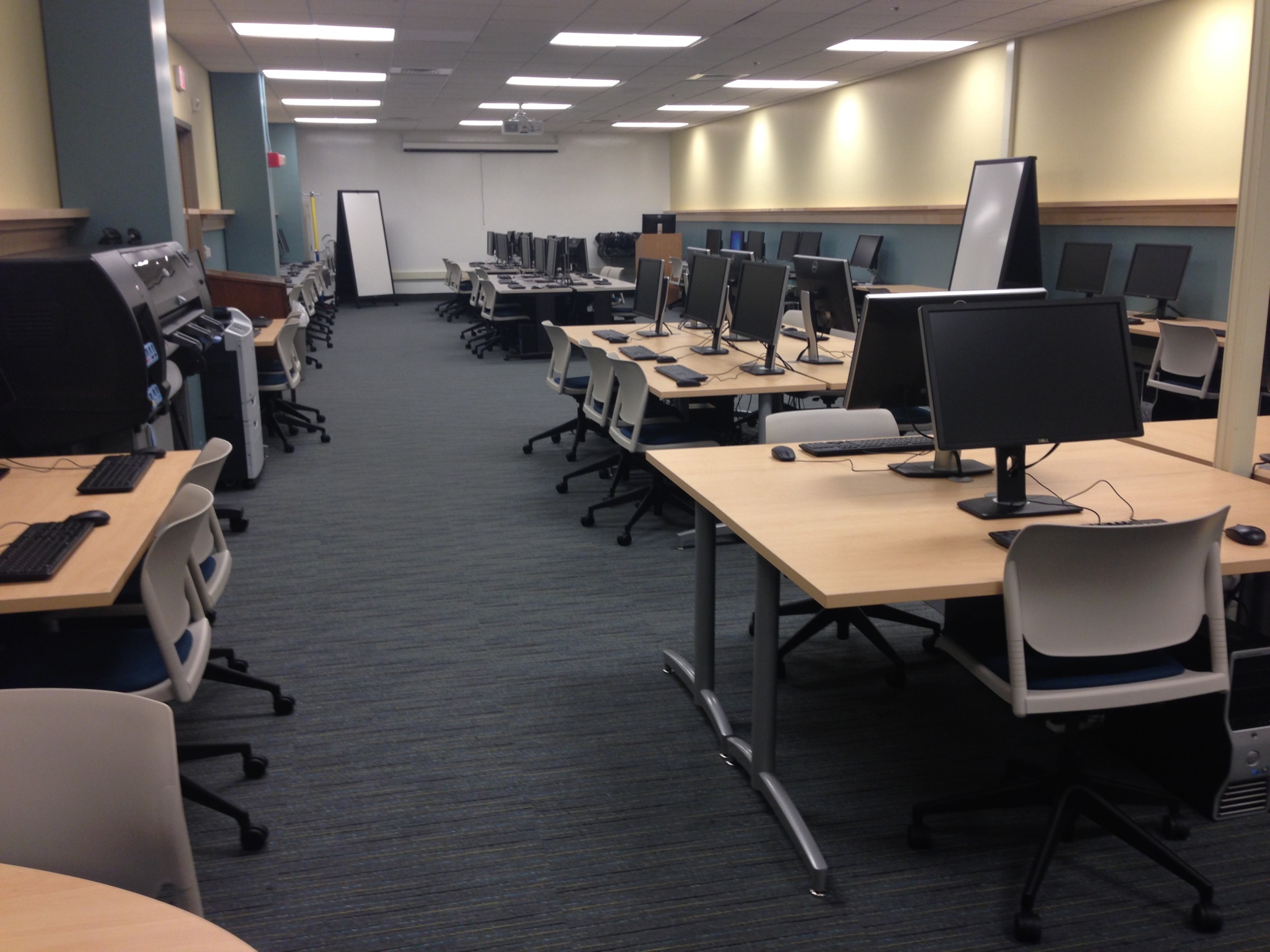 Posters are up!
August 24, 2015
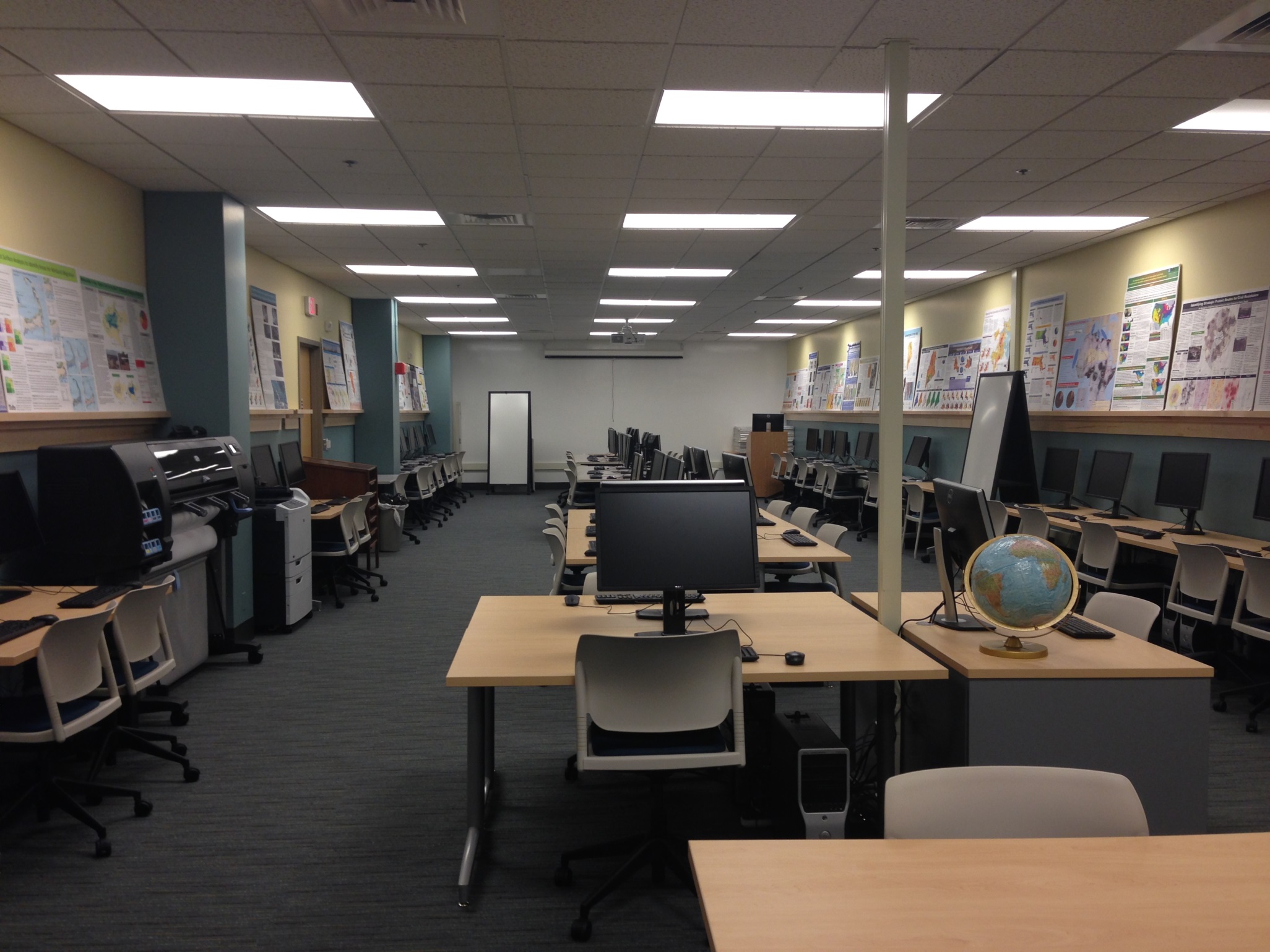 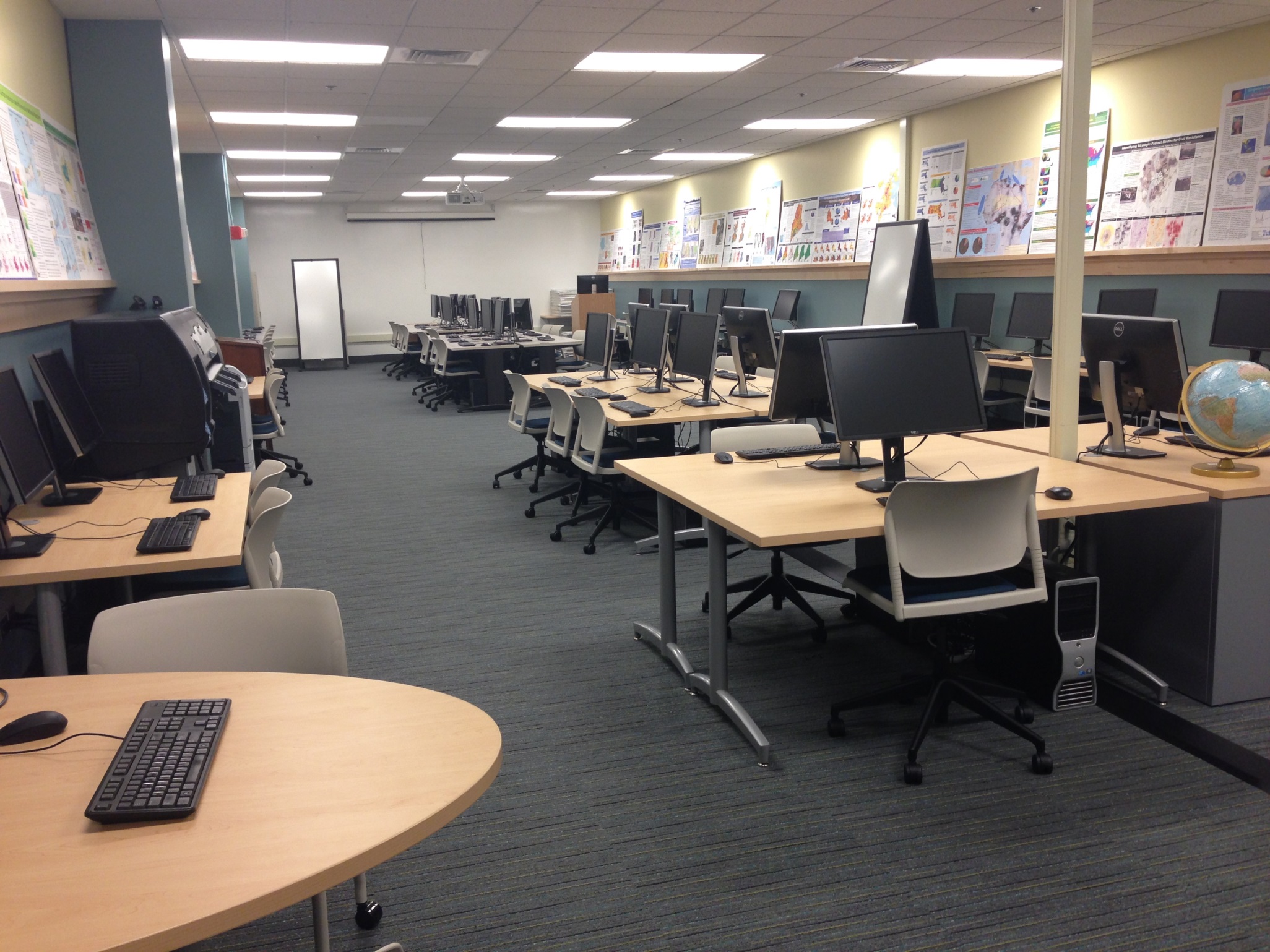 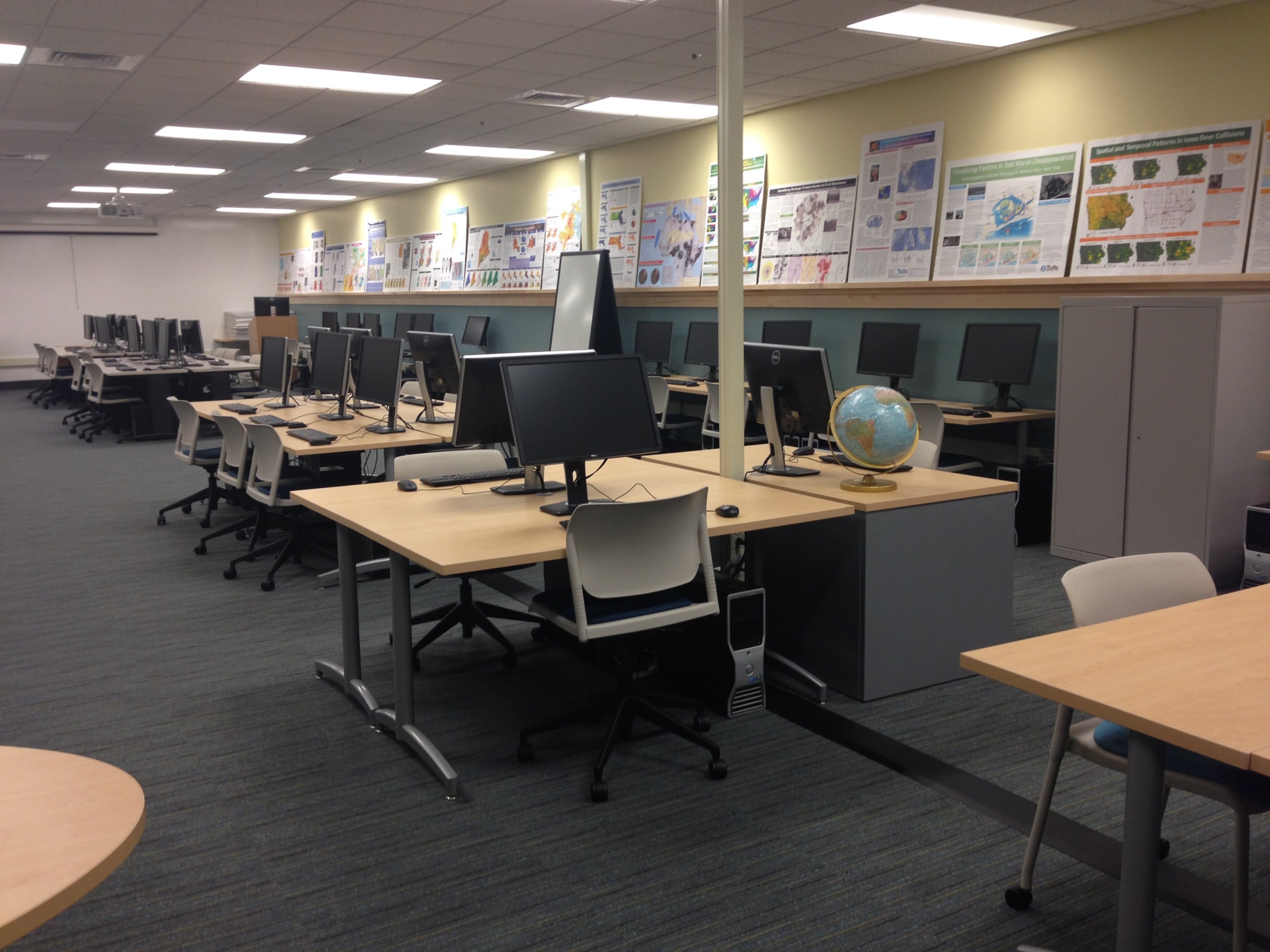 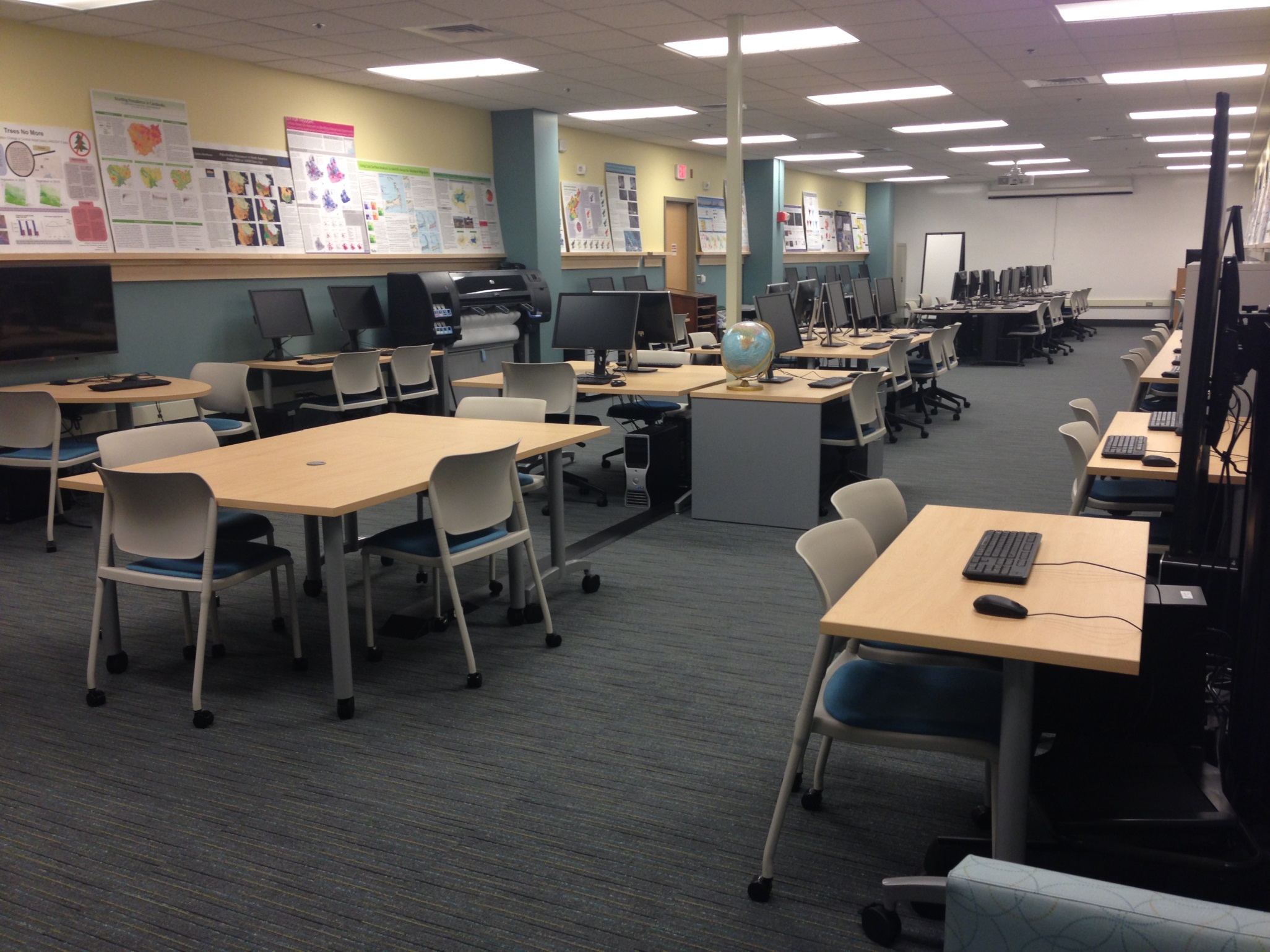 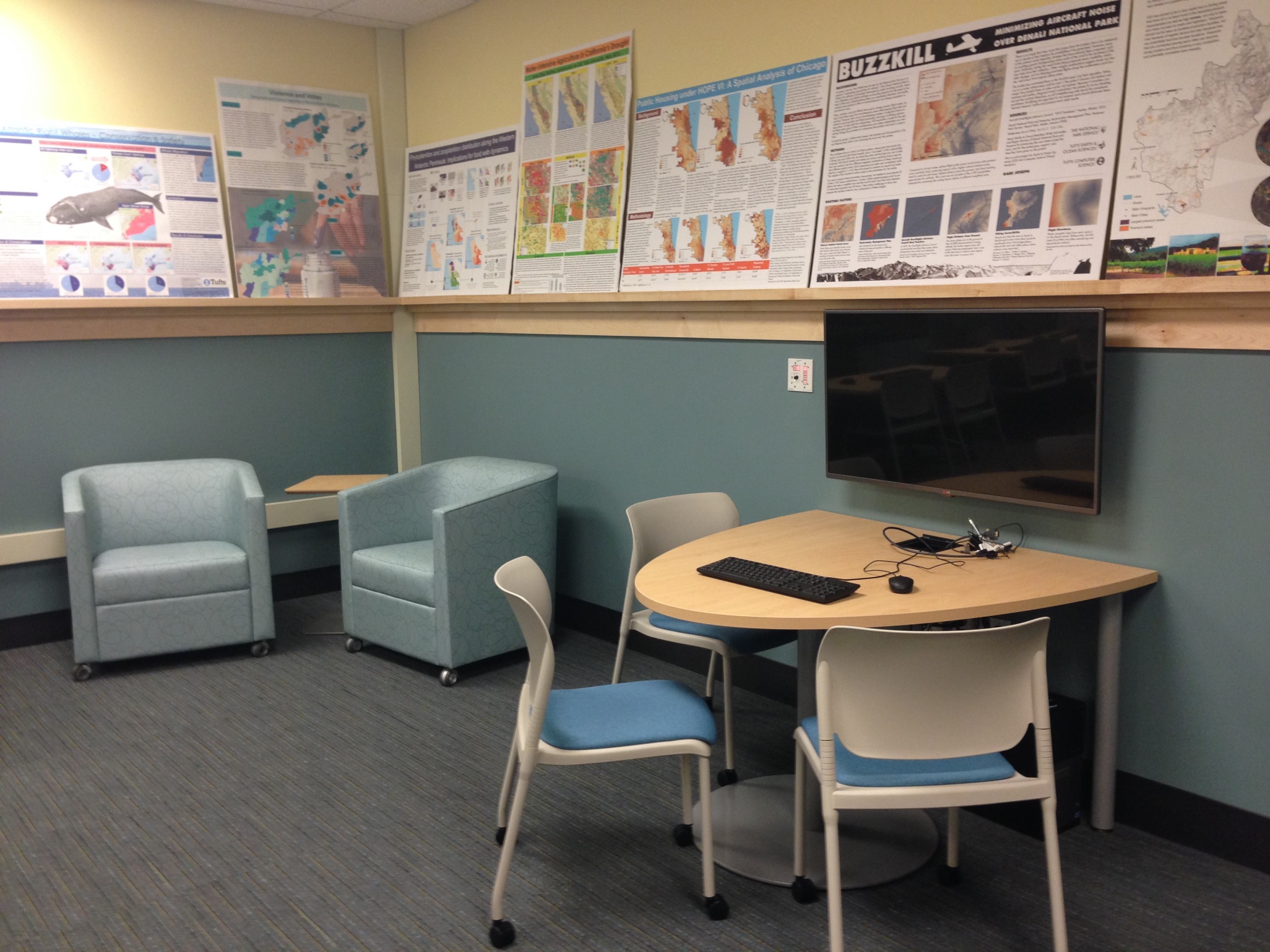 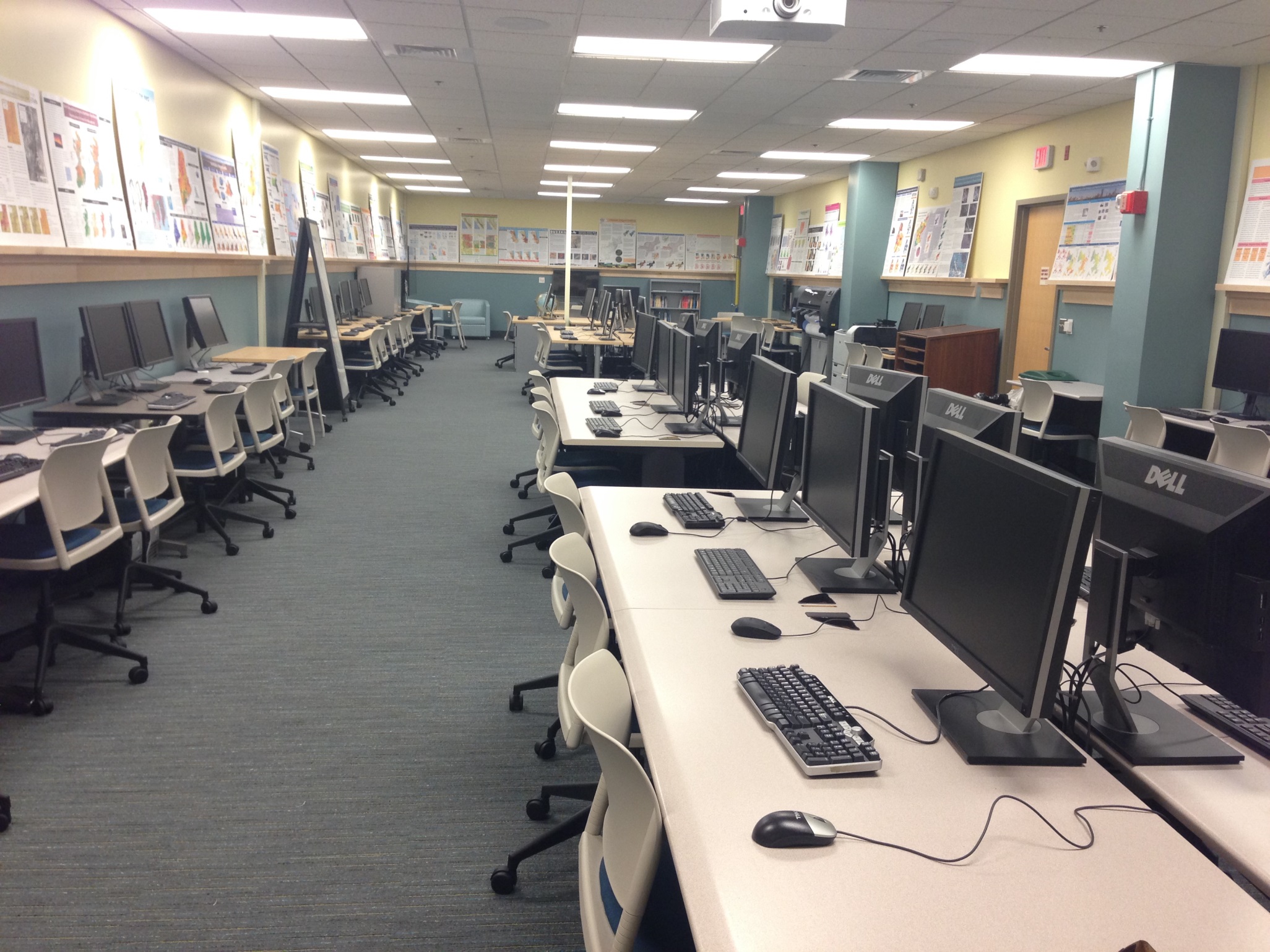 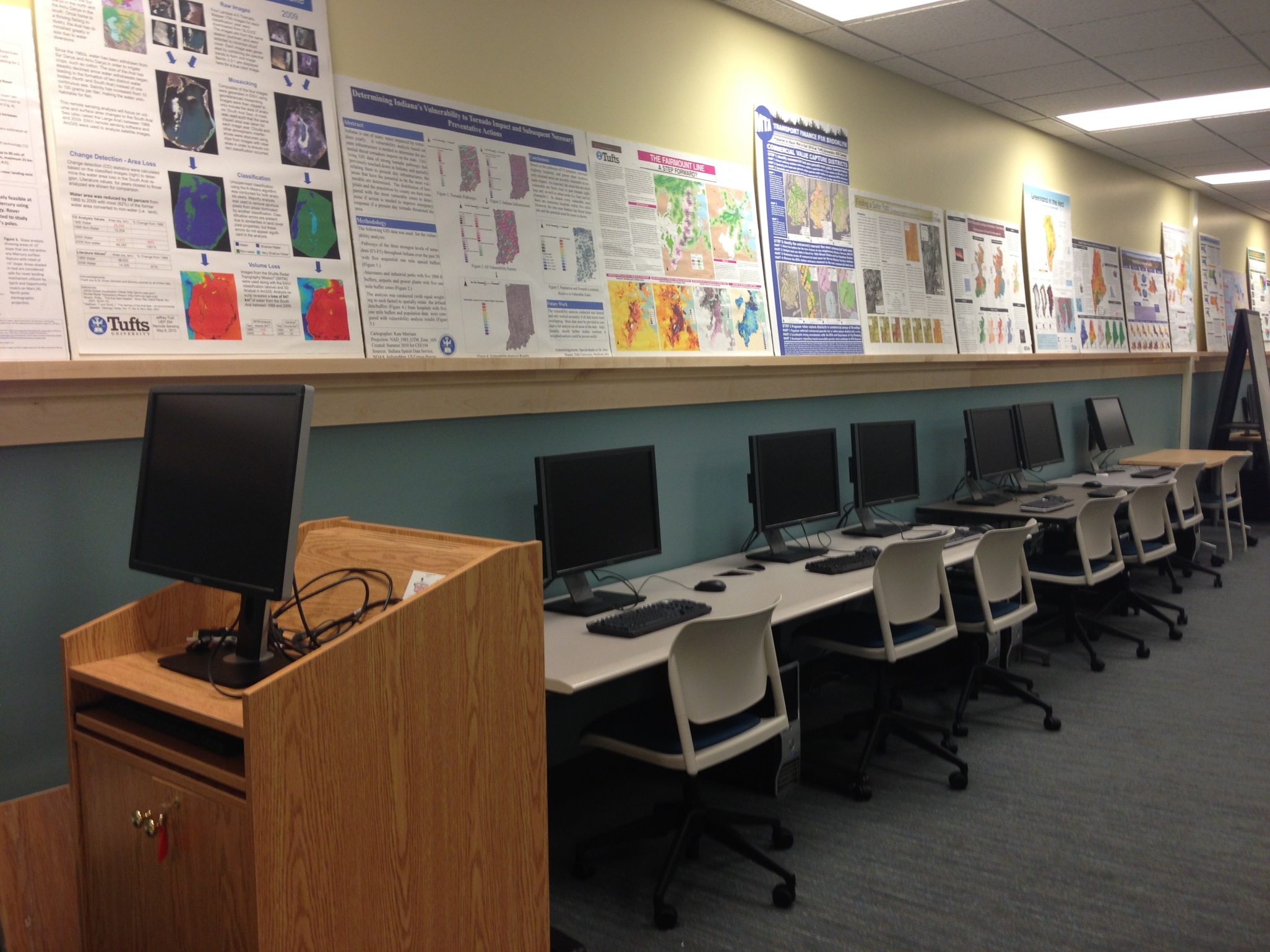 The Glass Wall & Main Doors
Sept 1, 2015
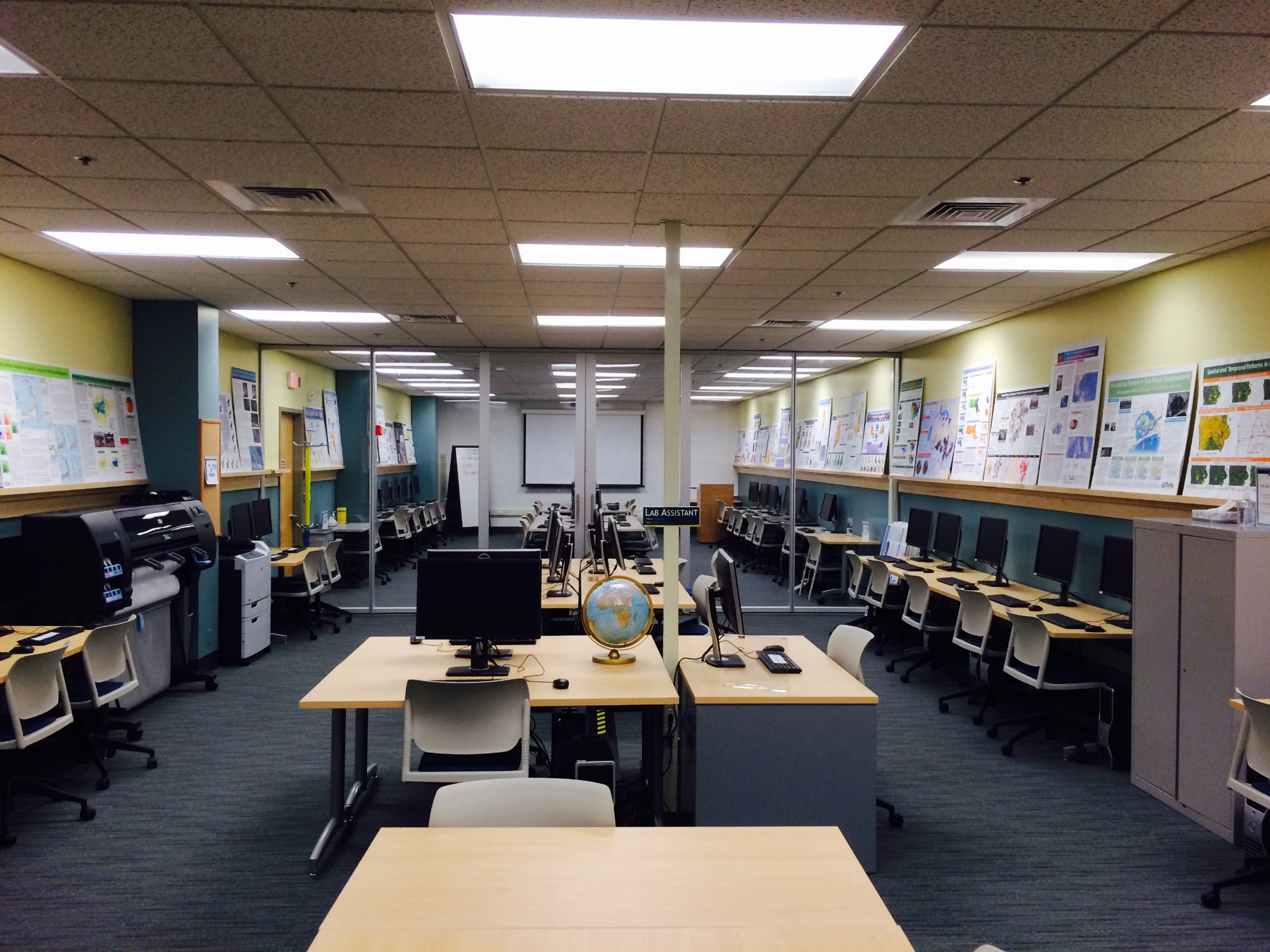 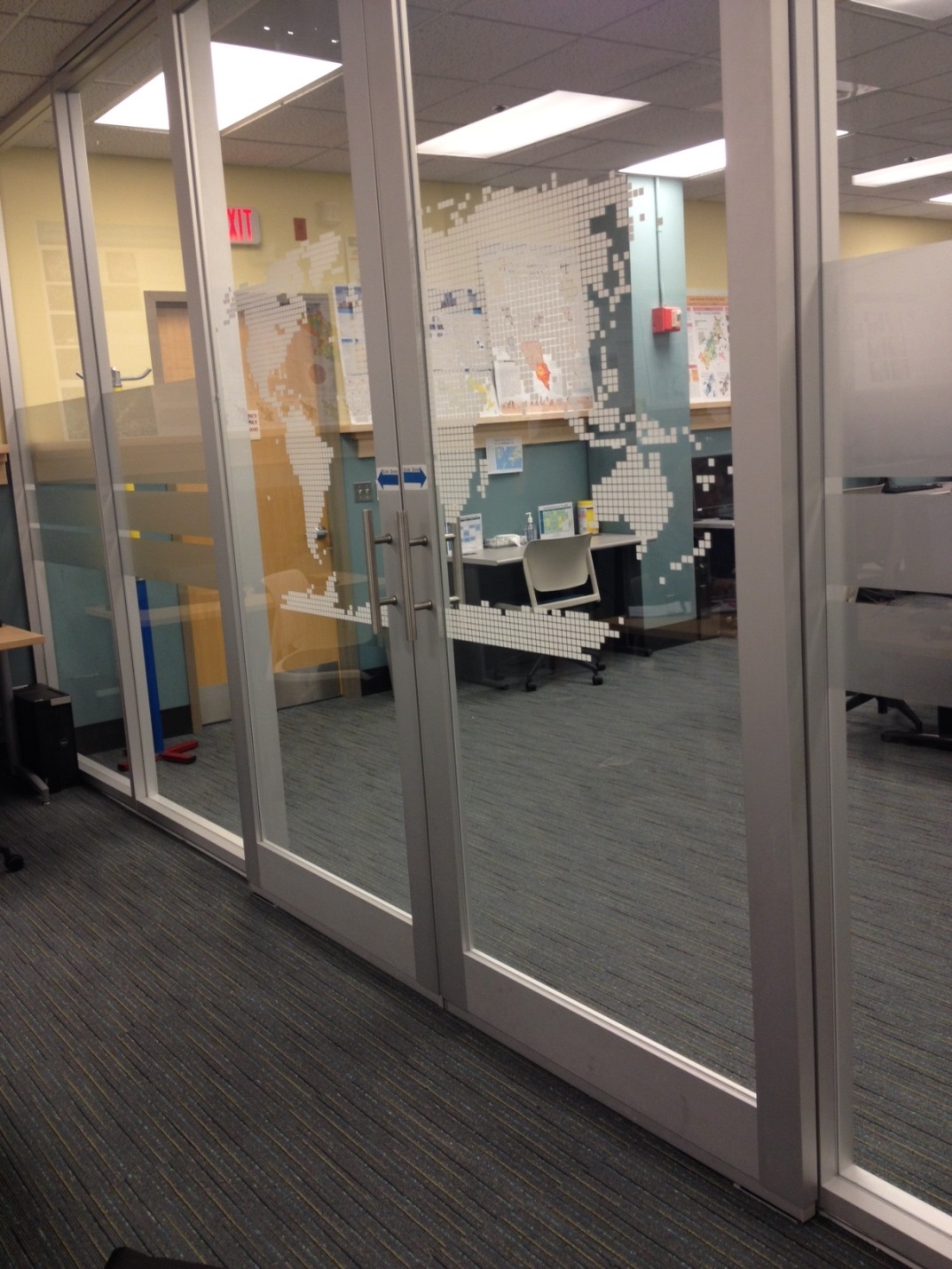 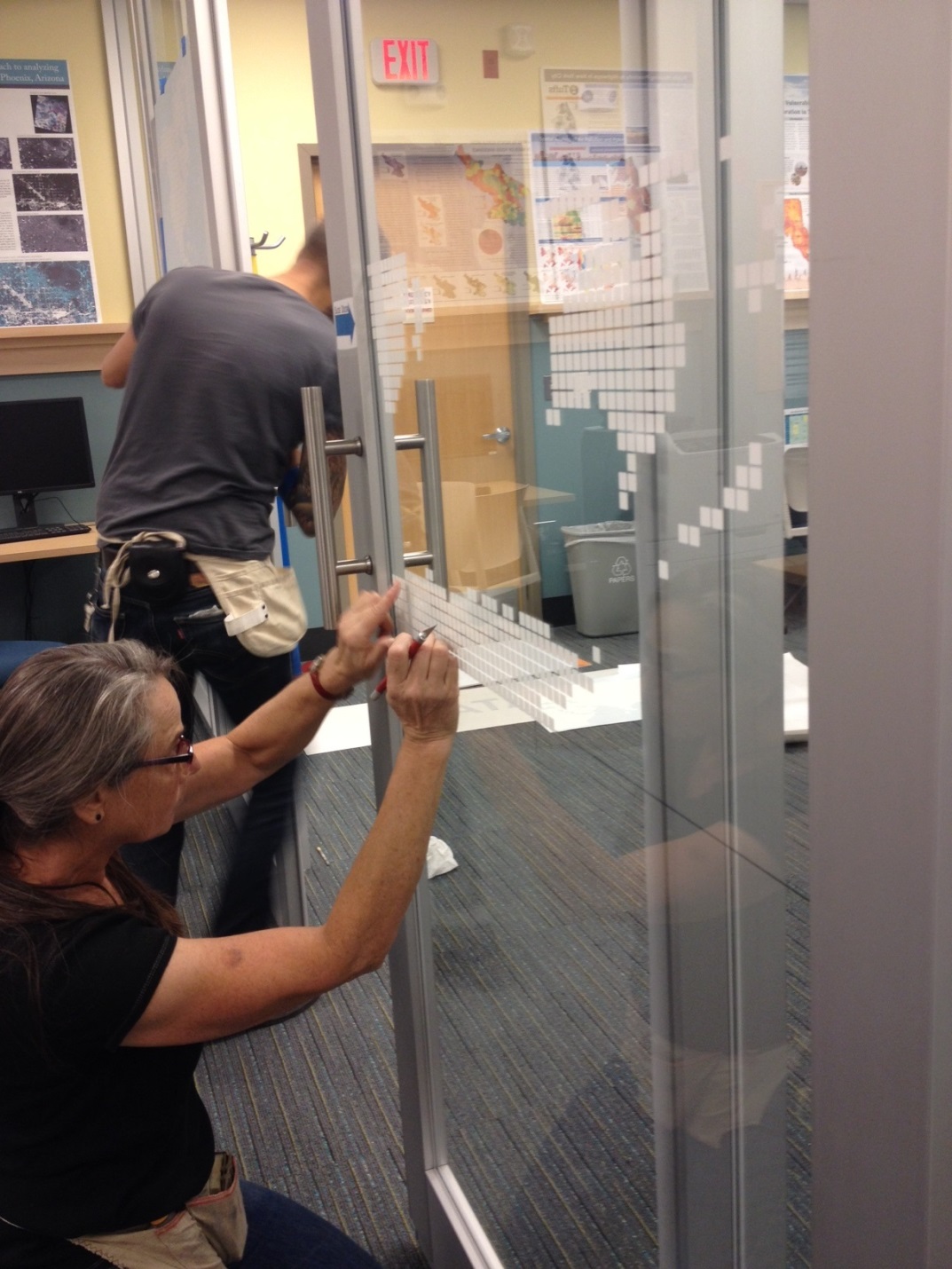 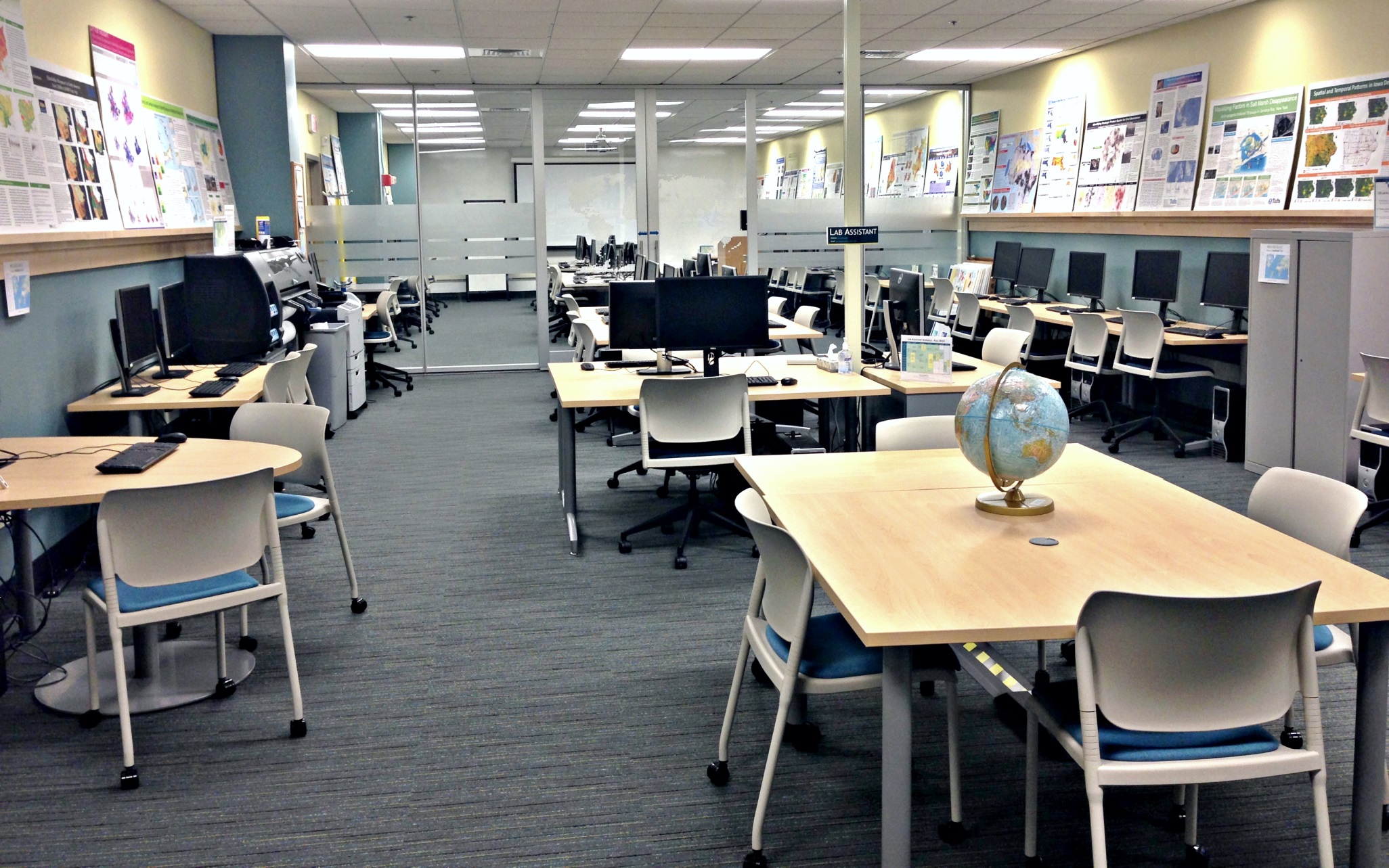 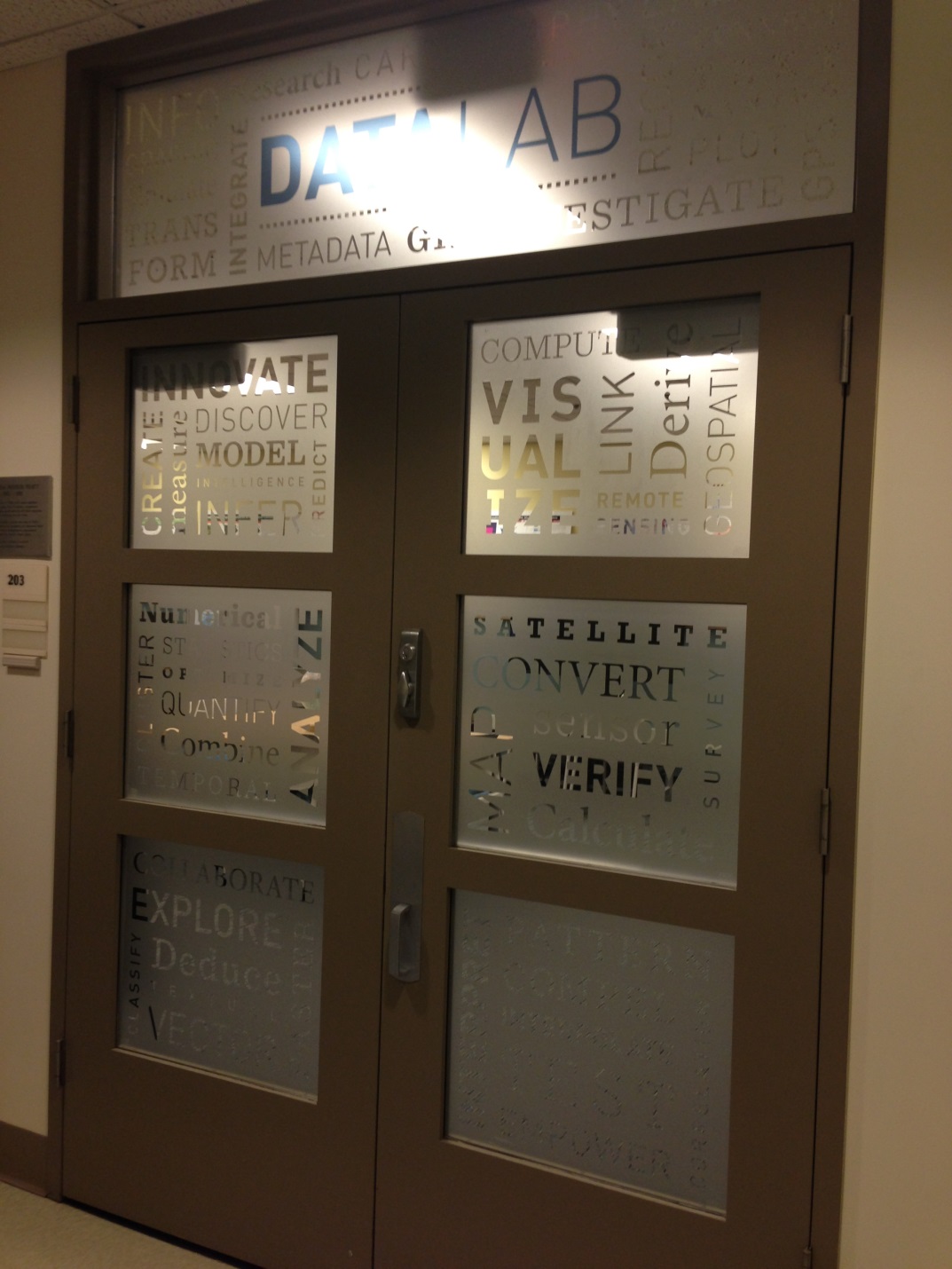 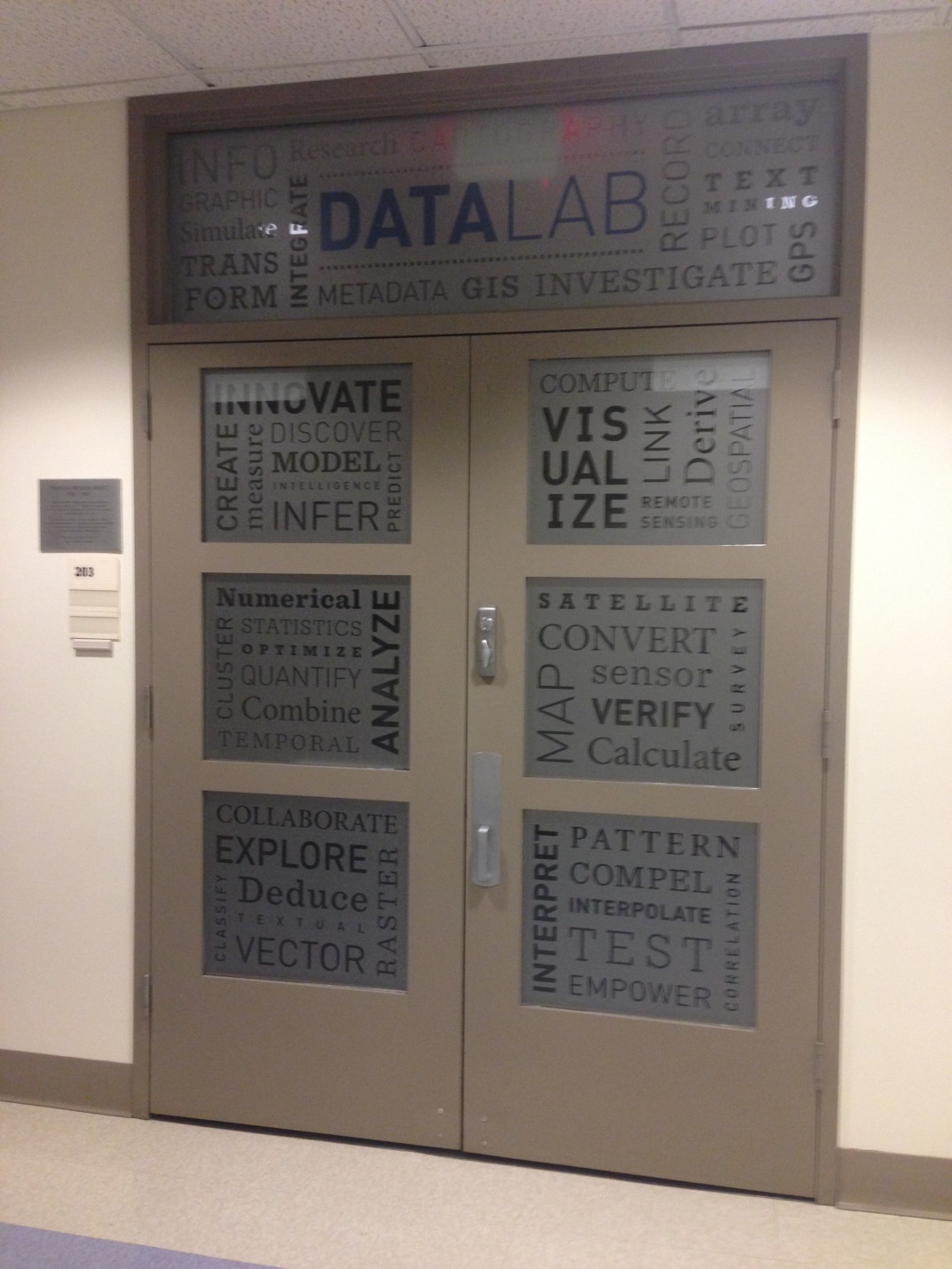 The Final Product
OCTOBER 15, 2015
The Instructional Classroom
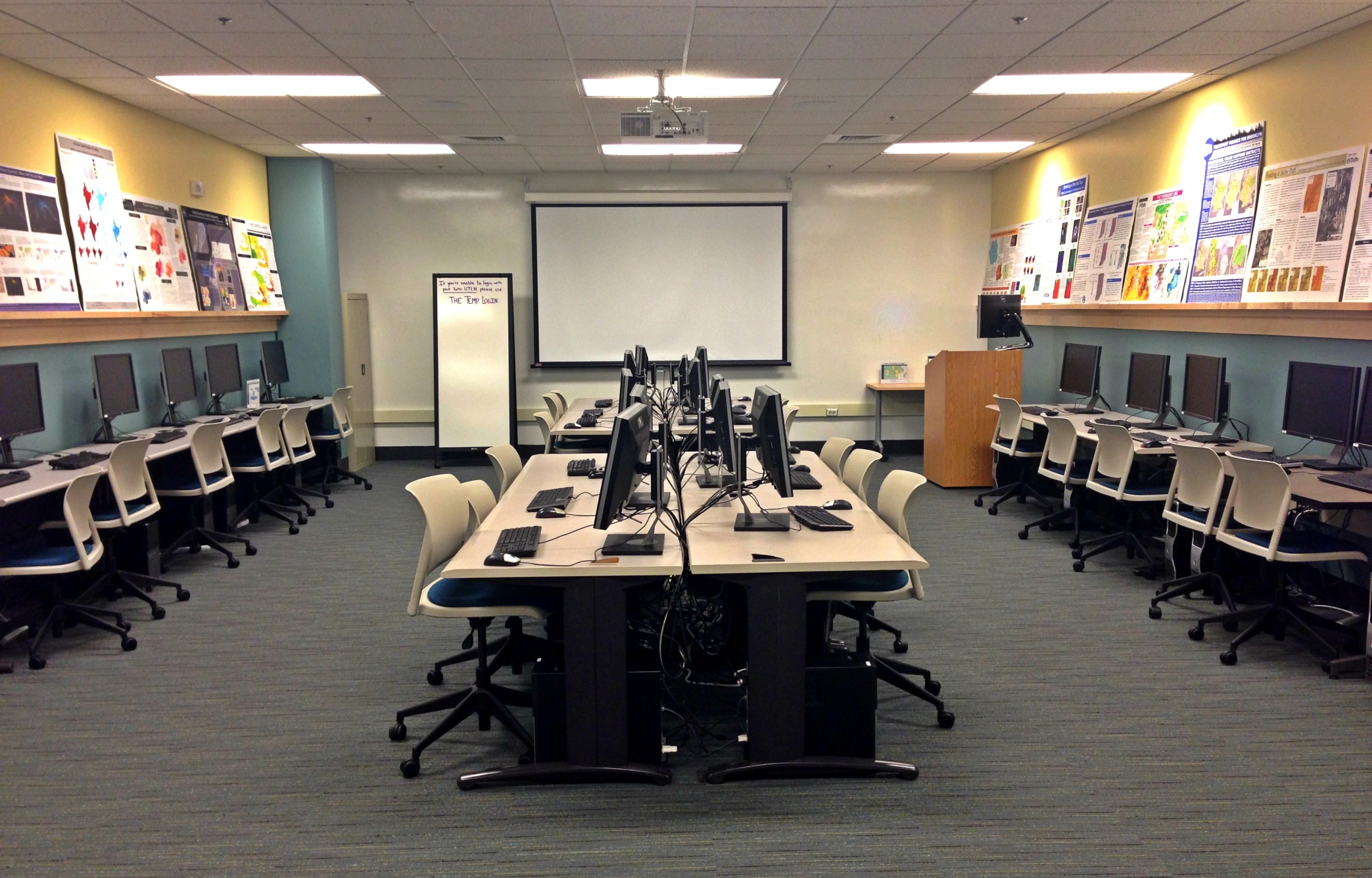 The Computing Lab
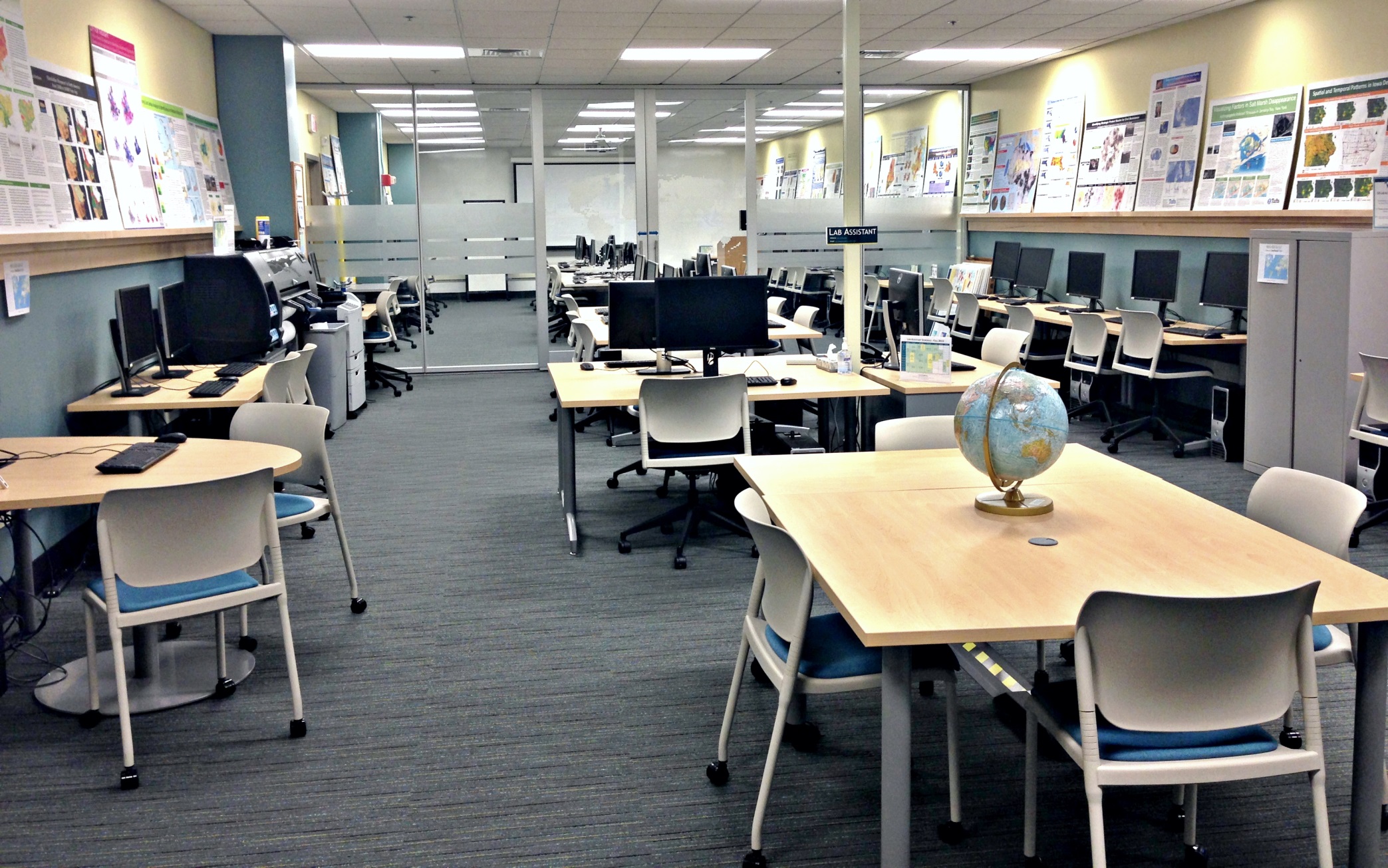 The Computing Lab
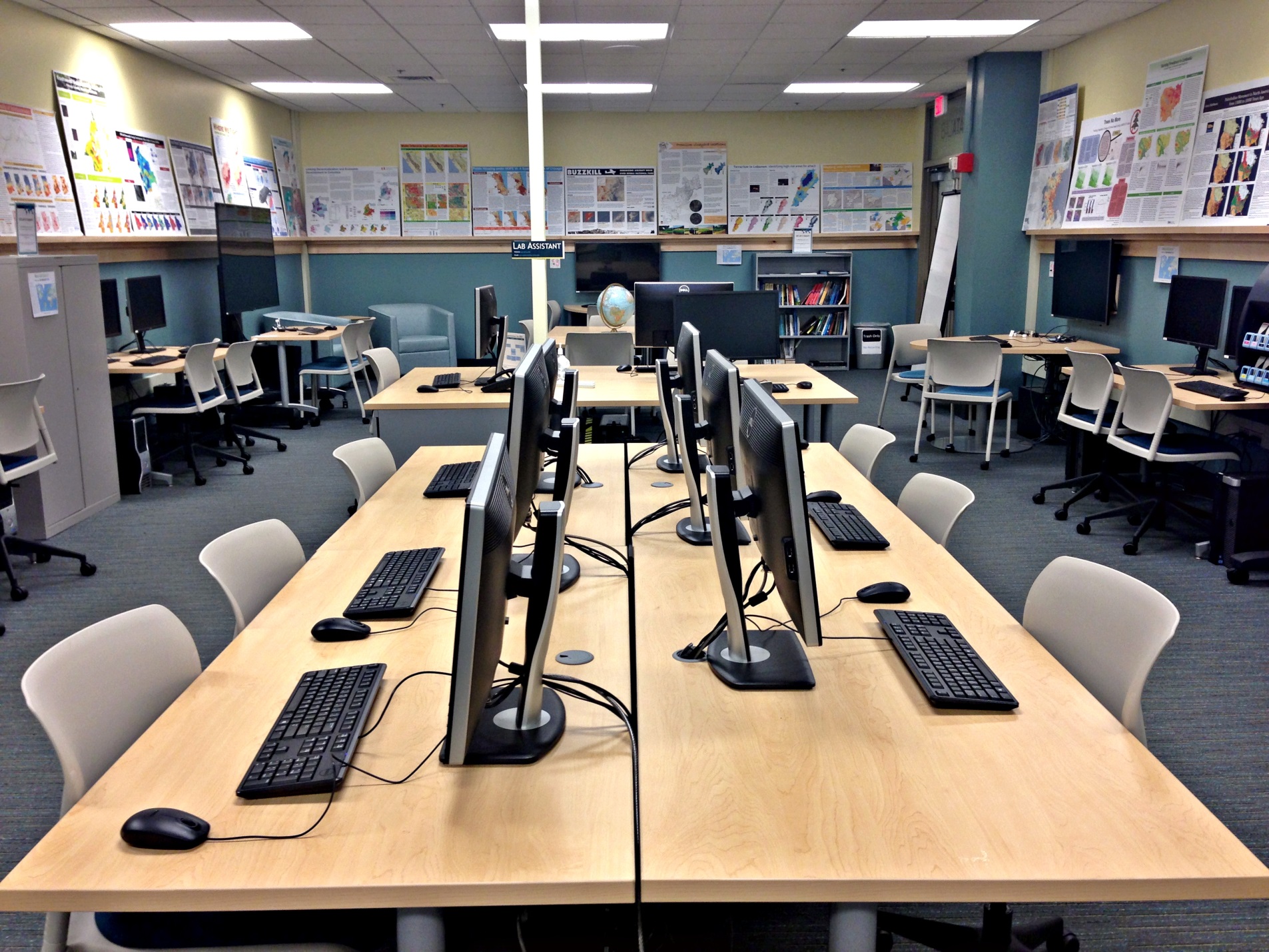 The Collaborative Space
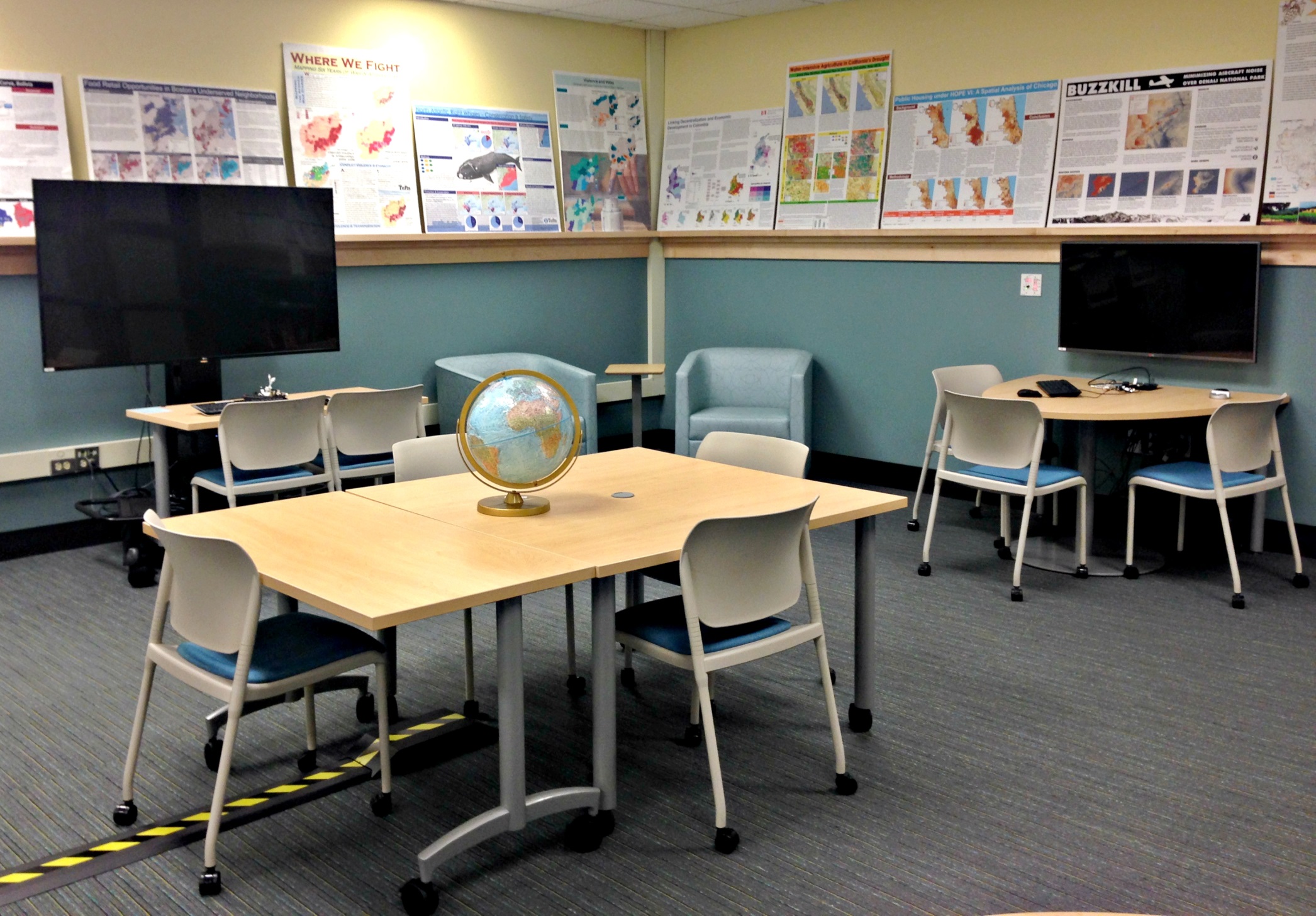